Tree Identification
1
Miscellaneous Trees
2
Animate Slides
Click on “Slide Show”

Click “From Beginning”
3
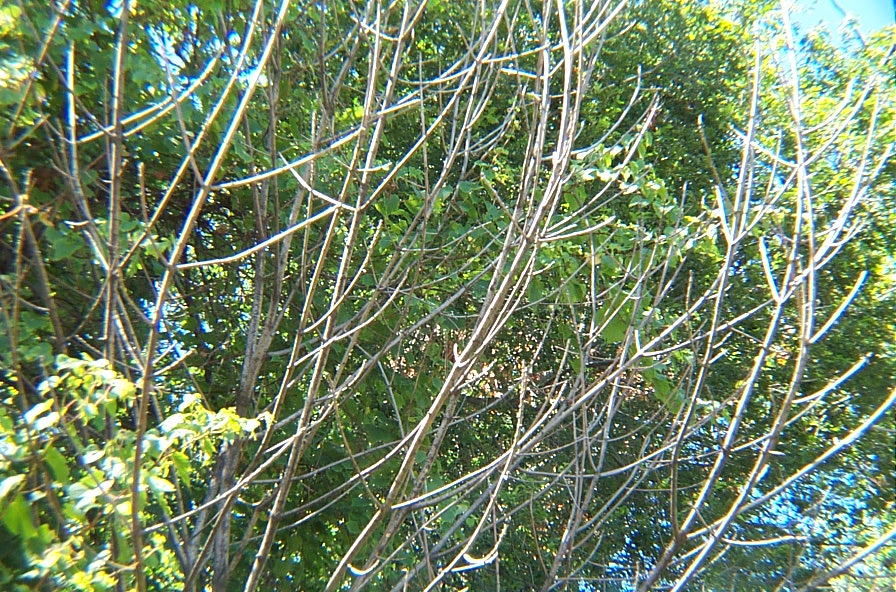 Ash
4
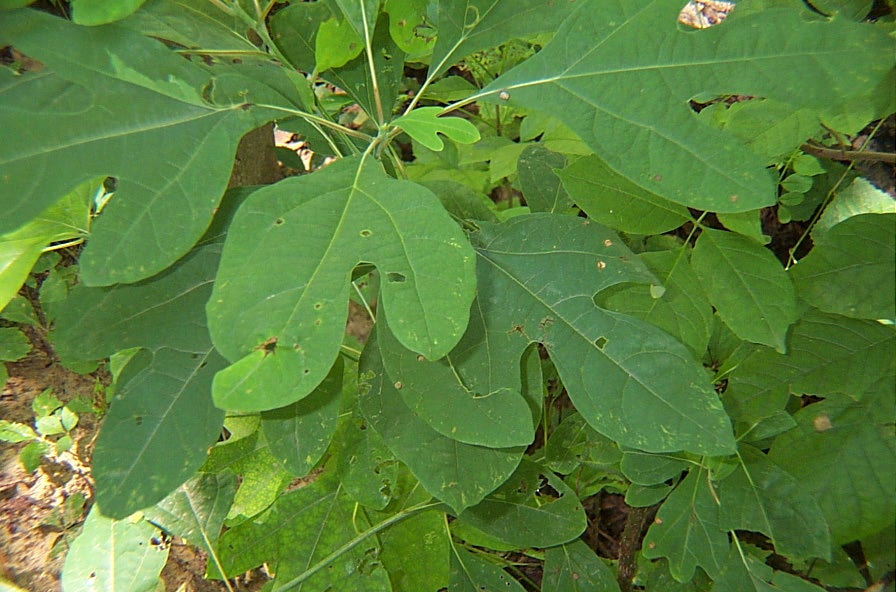 Sassafras
5
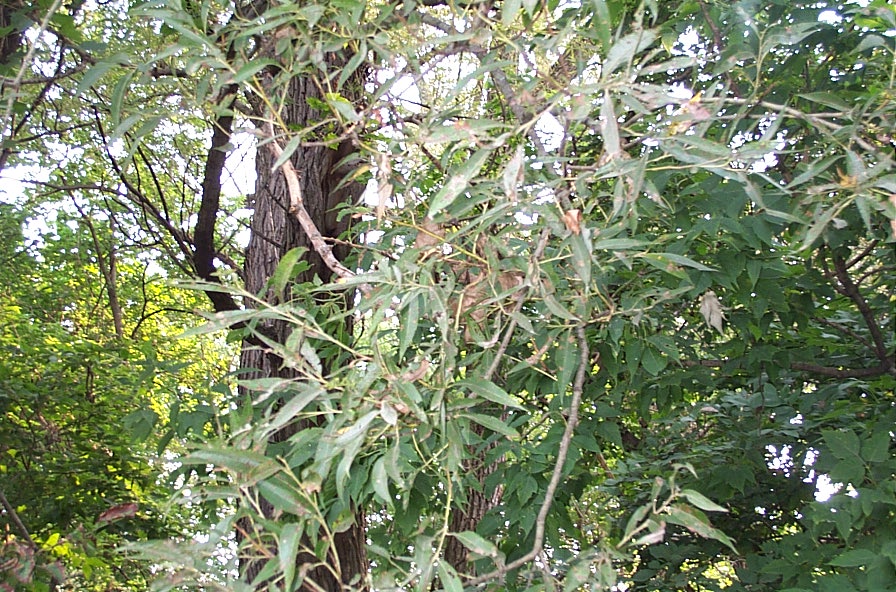 Willow
6
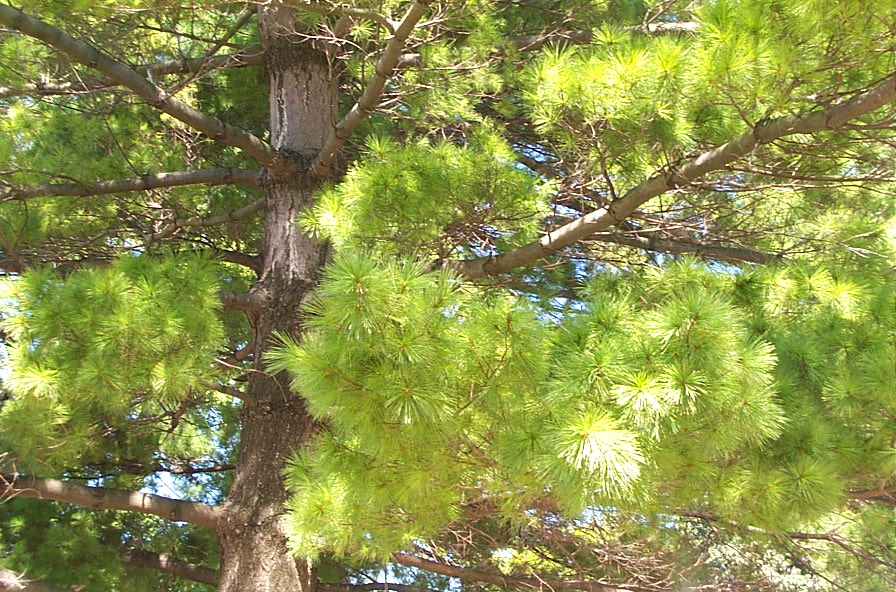 White Pine
7
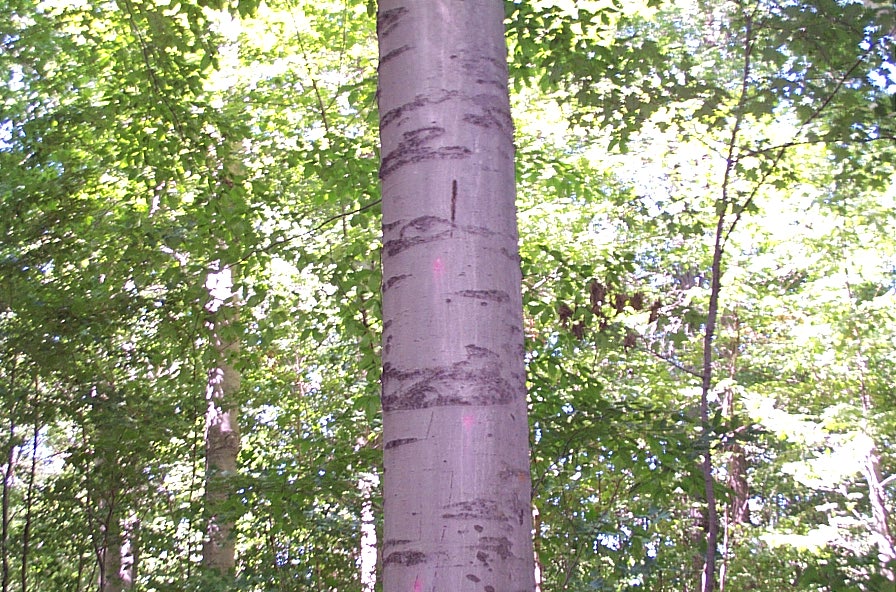 Birch
8
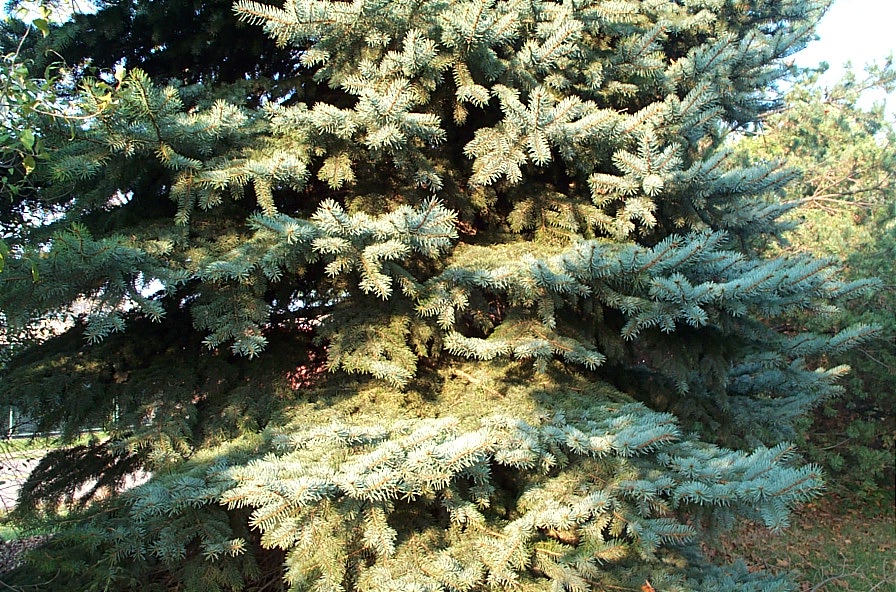 Spruce
9
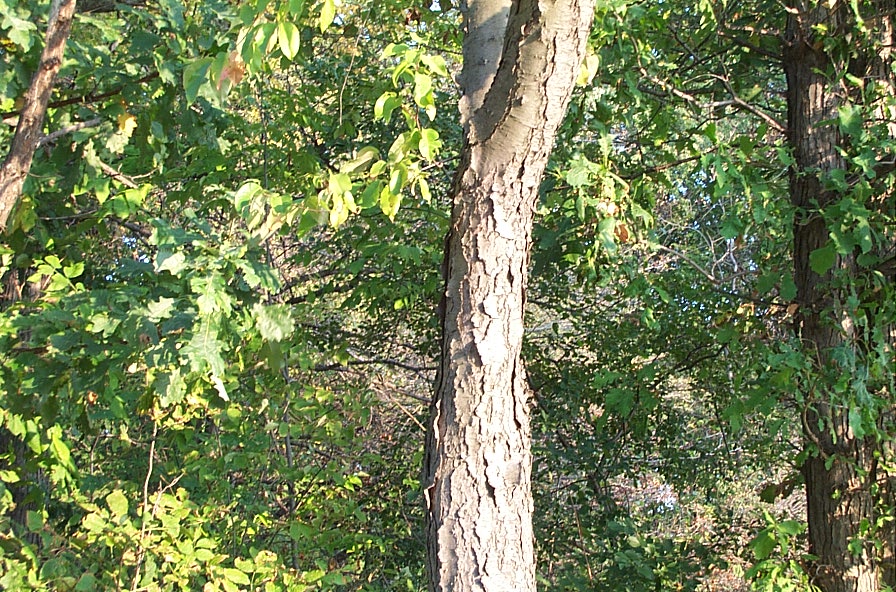 Chestnut Oak & Cherry
10
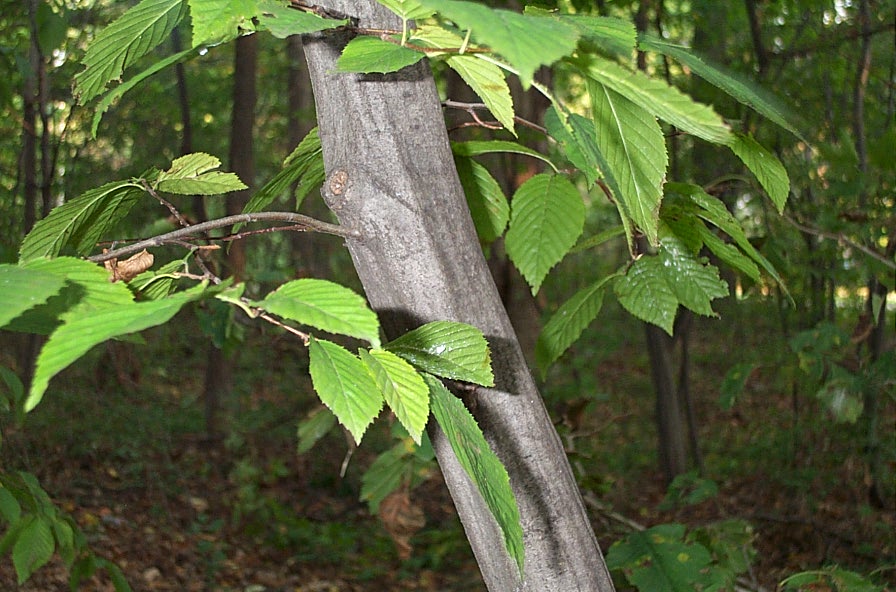 Musclewood
11
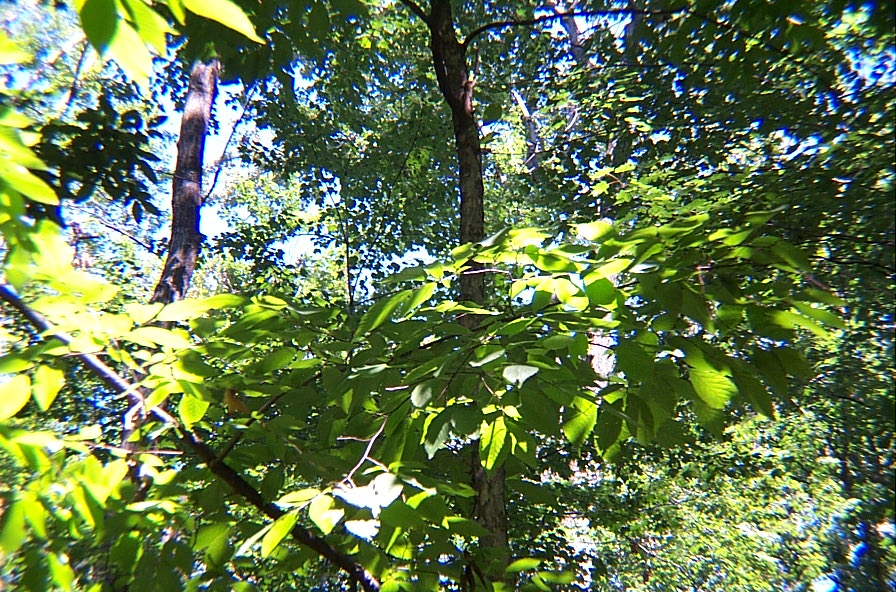 Hornbeam
12
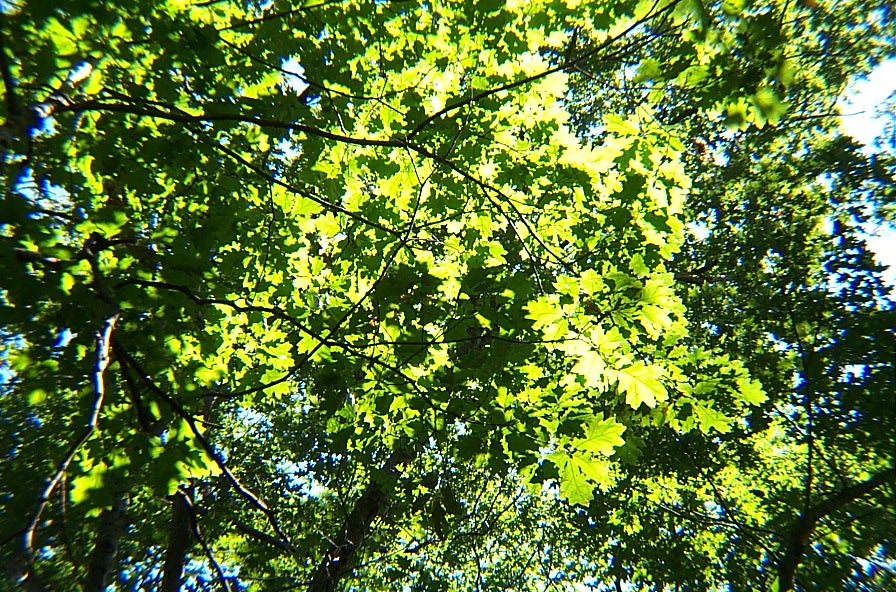 White Oak
13
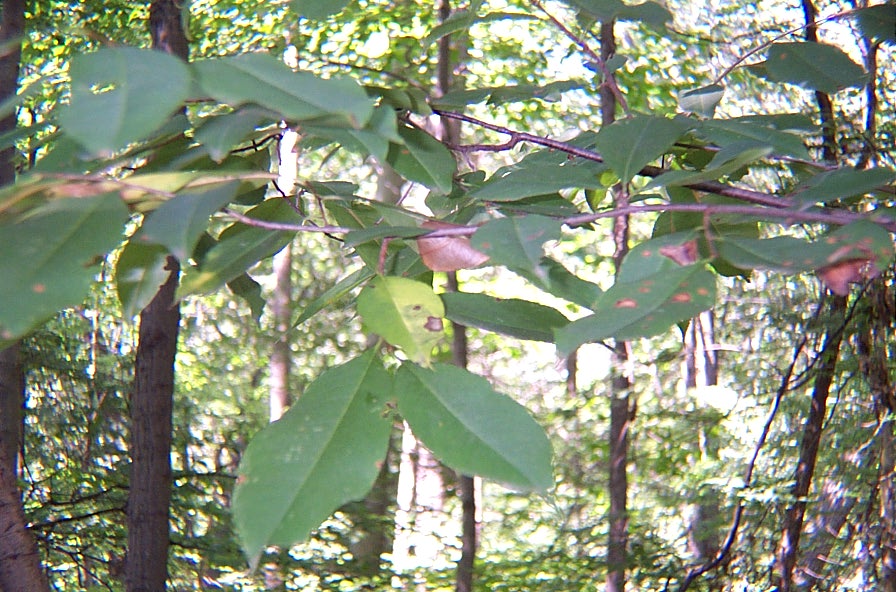 Cherry
14
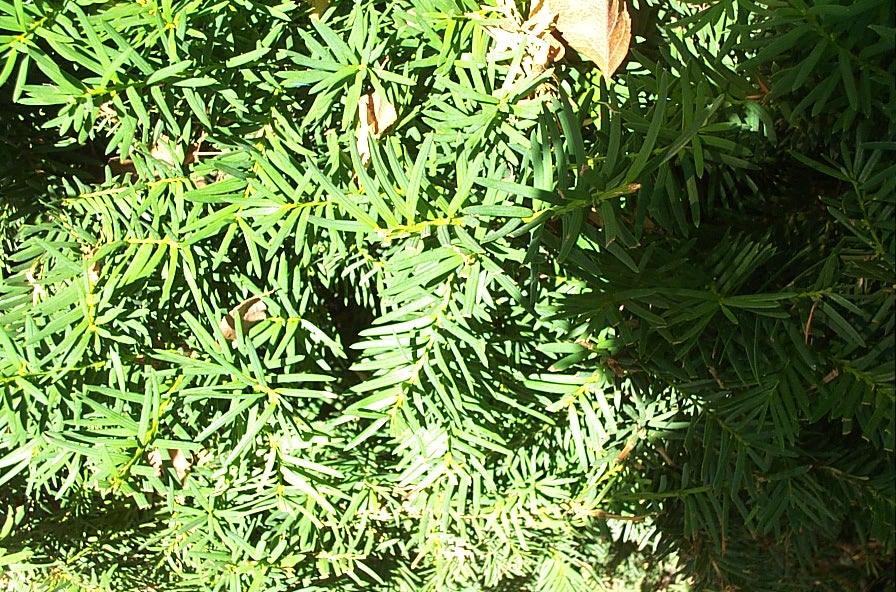 Yew
15
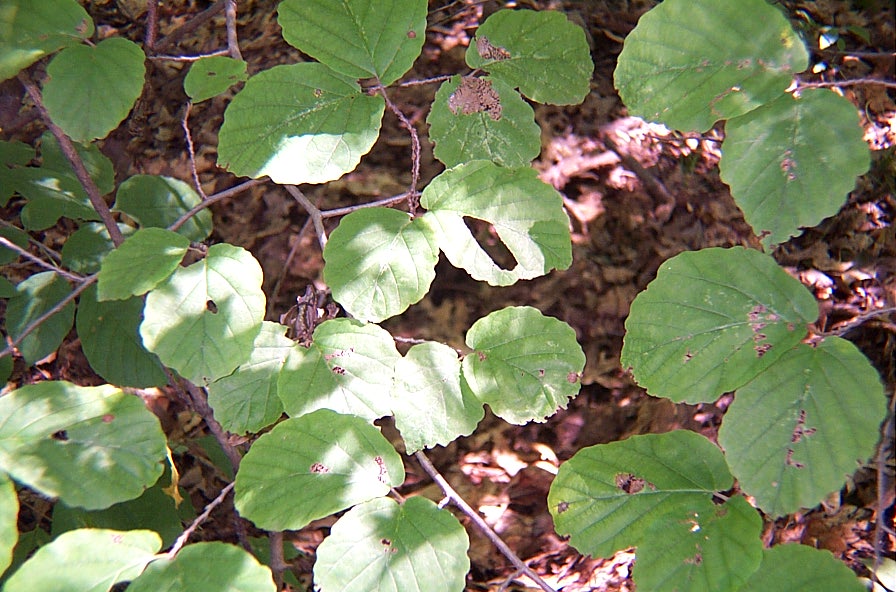 Alternate Dogwood
16
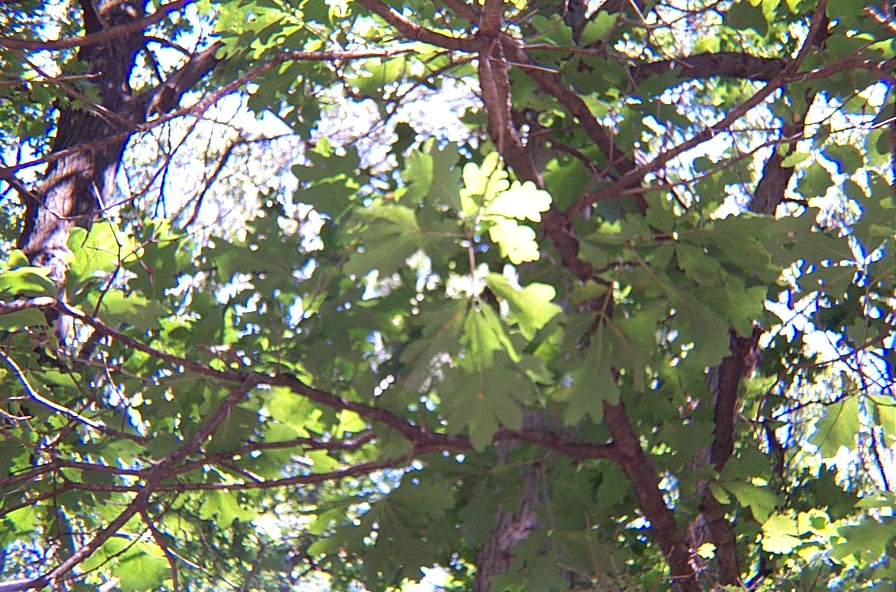 White Oak
17
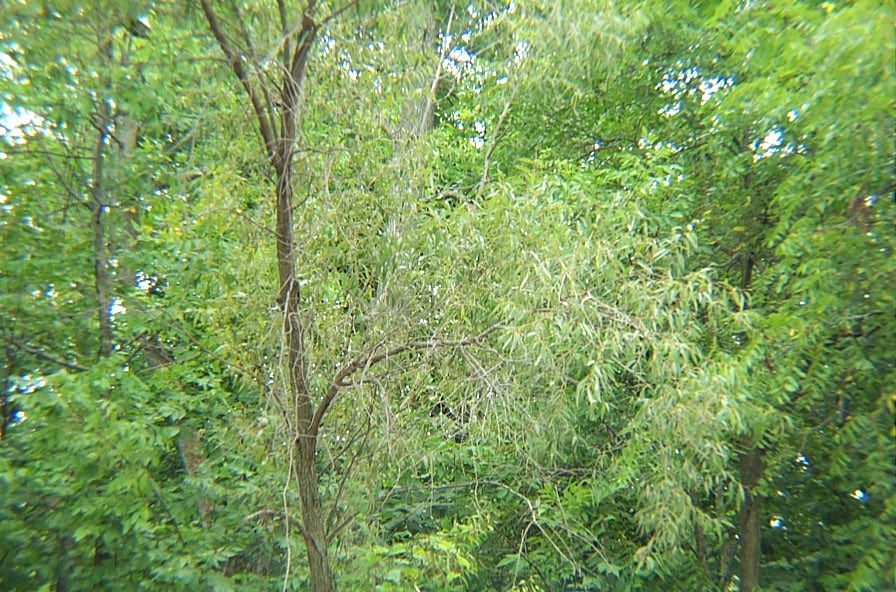 Willow
18
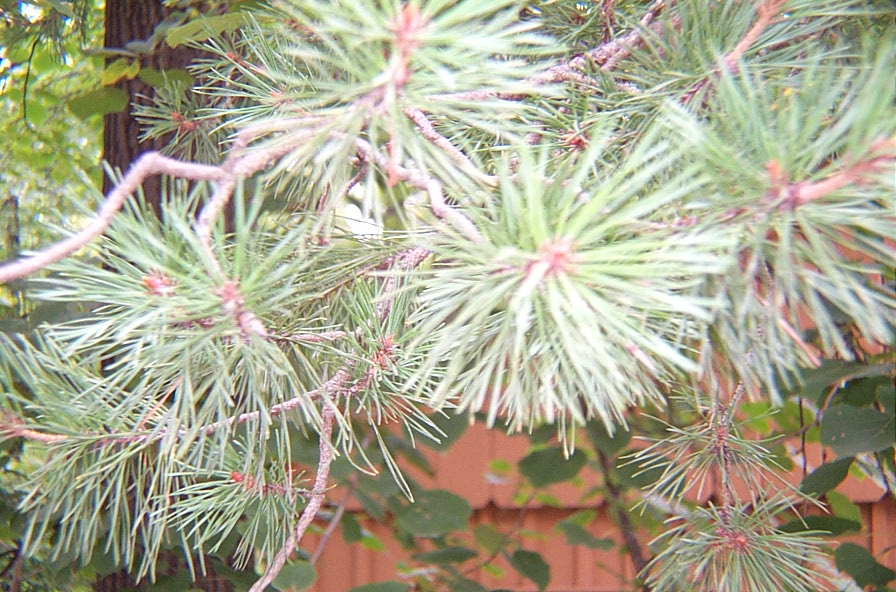 Red Pine
19
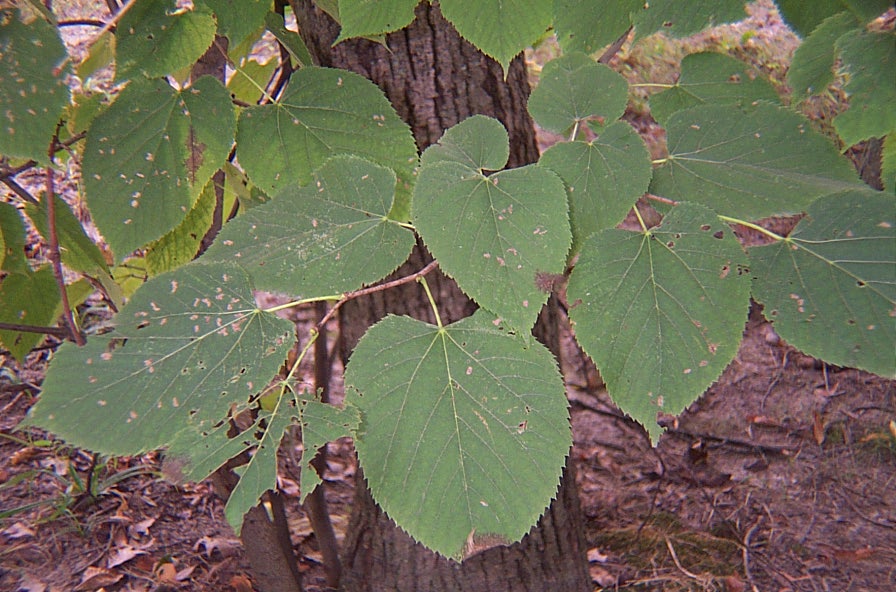 Basswood
20
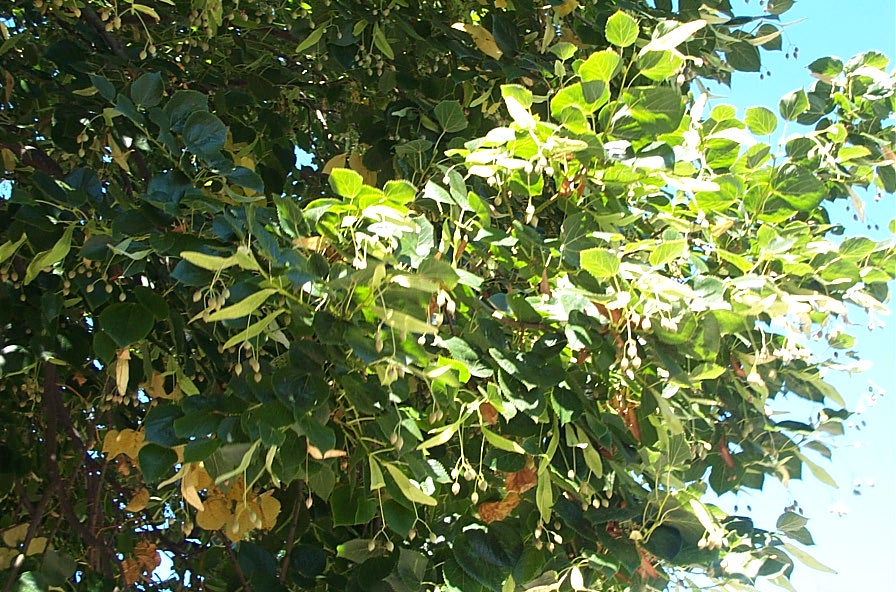 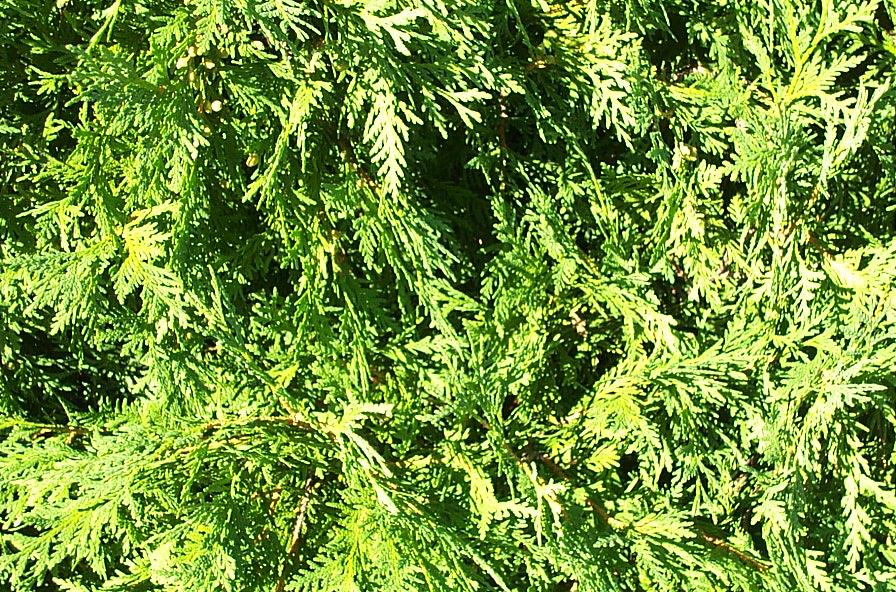 Cedar
21
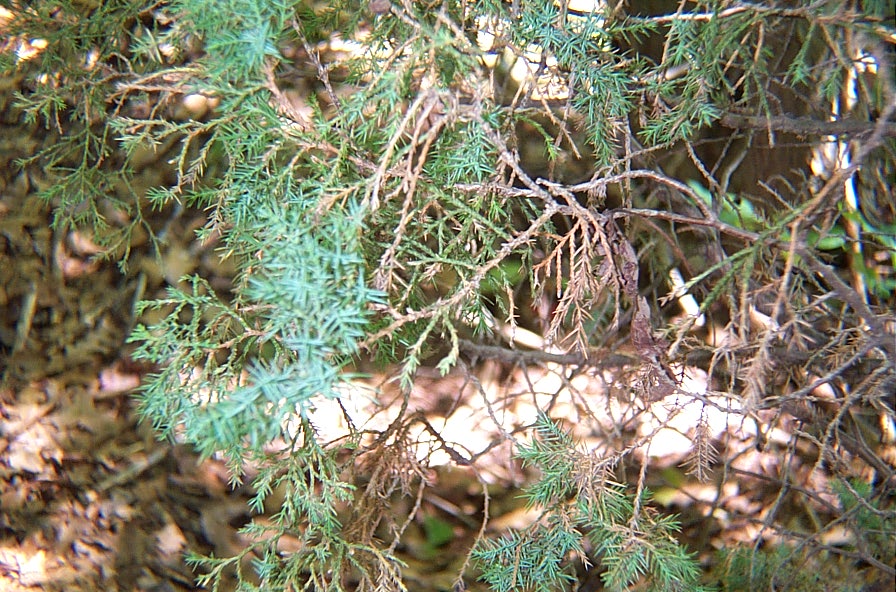 Juniper
22
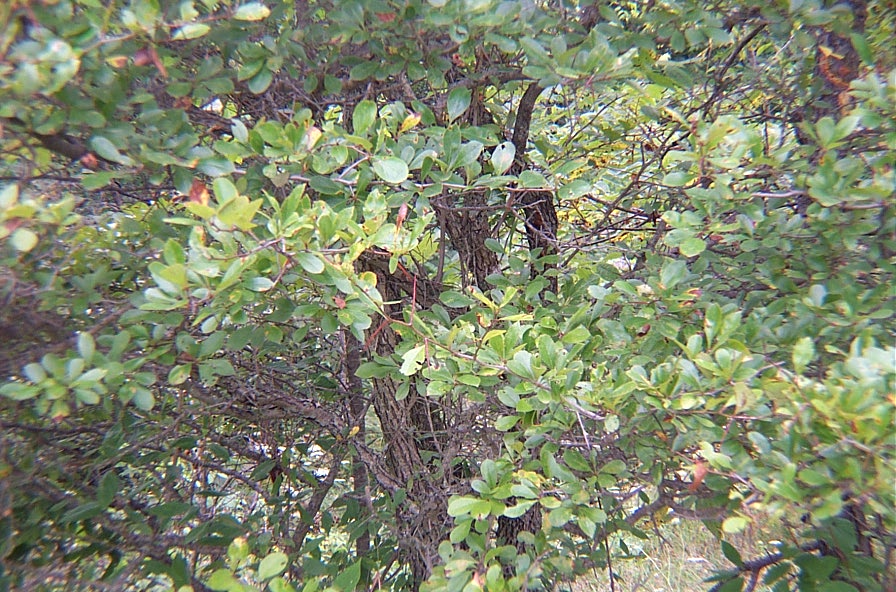 CrabApple
(thorns)
23
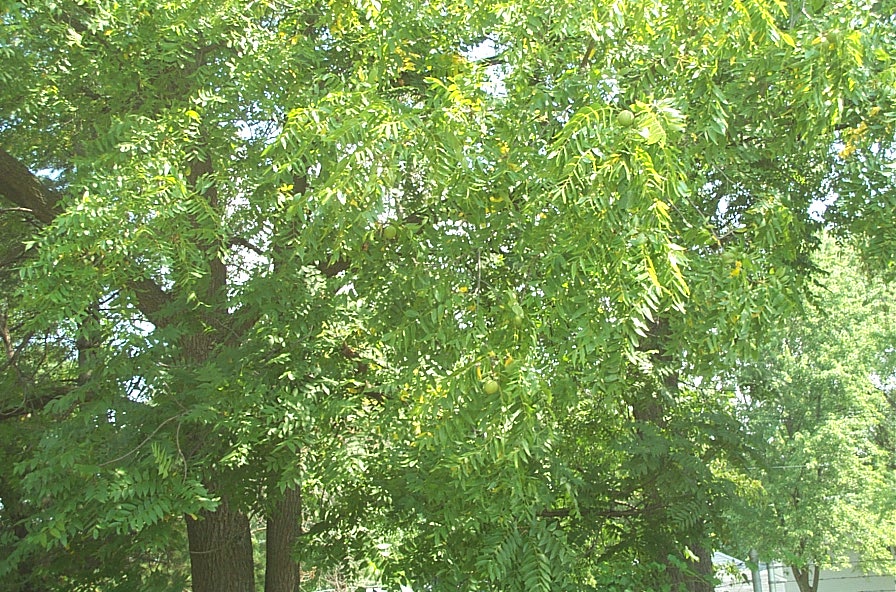 Walnut
24
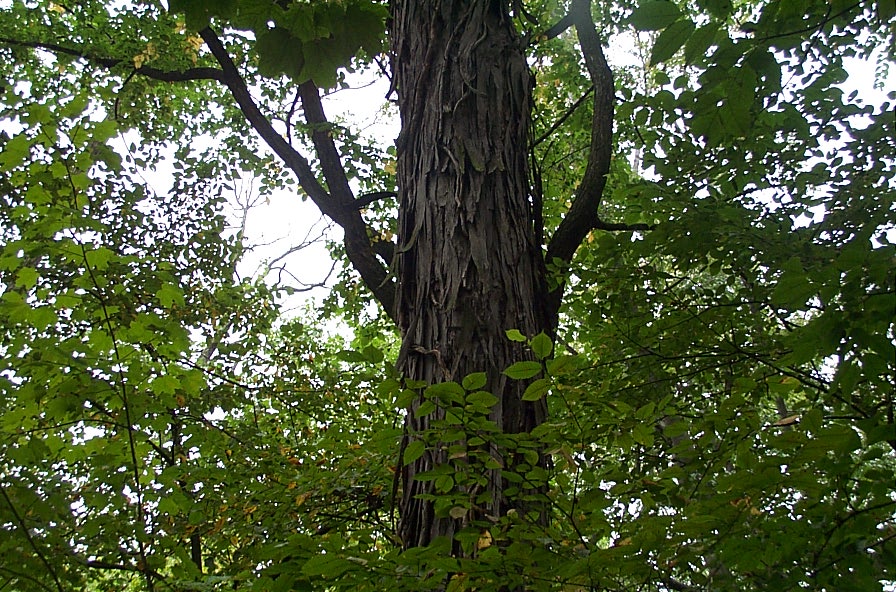 Shagbark Hickory
25
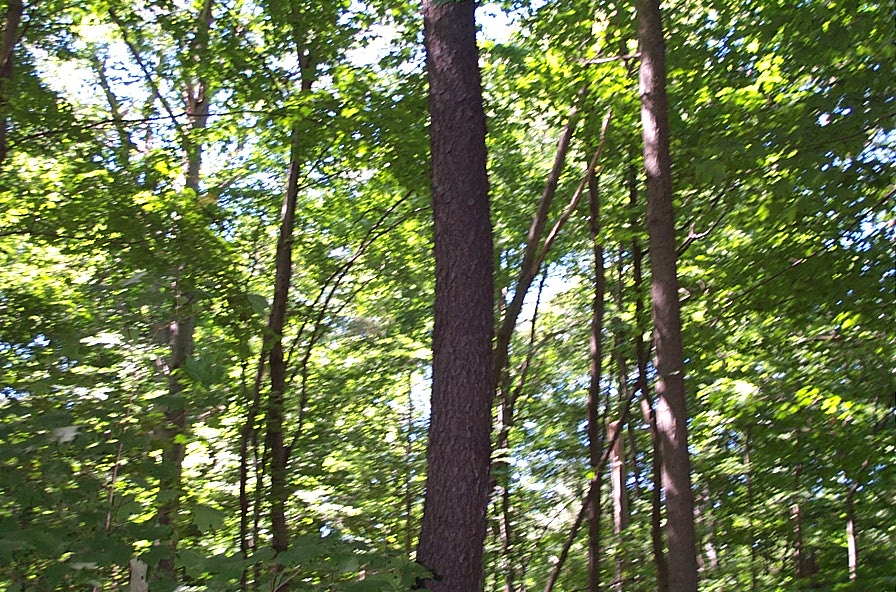 Cherry
26
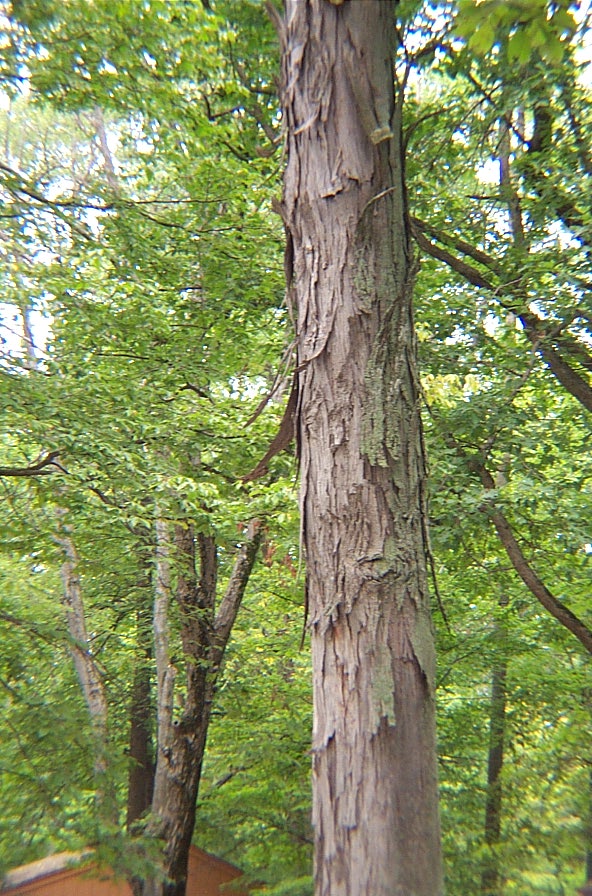 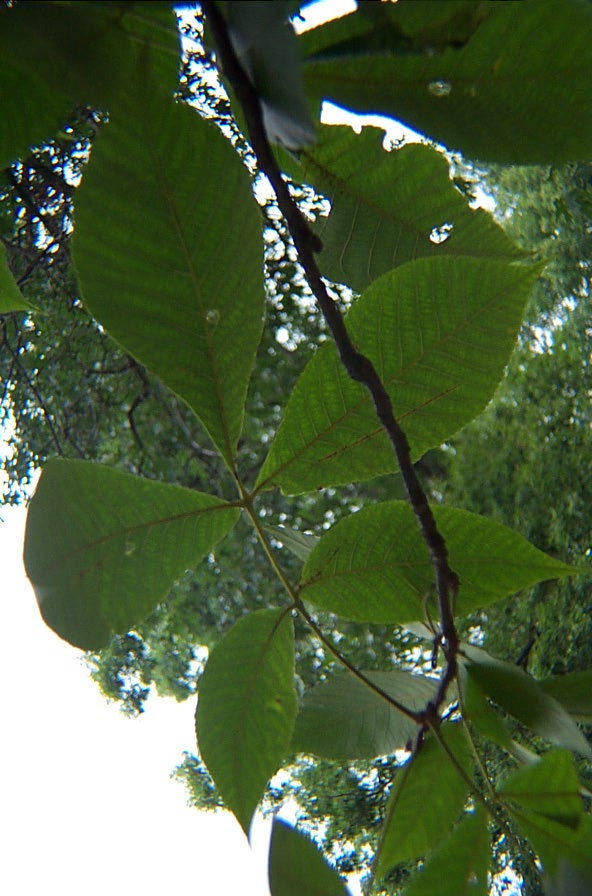 Shagbark Hickory
27
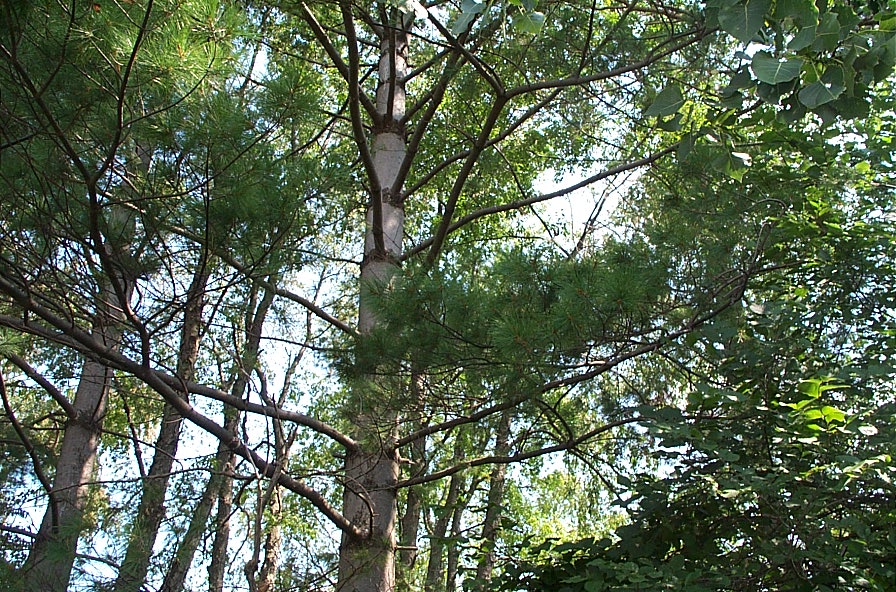 White Pine
28
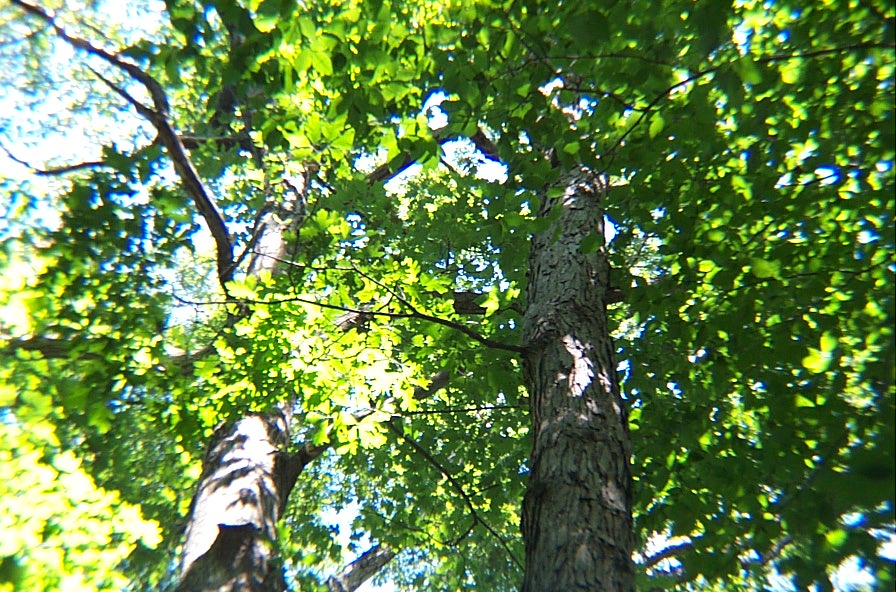 White Oak
29
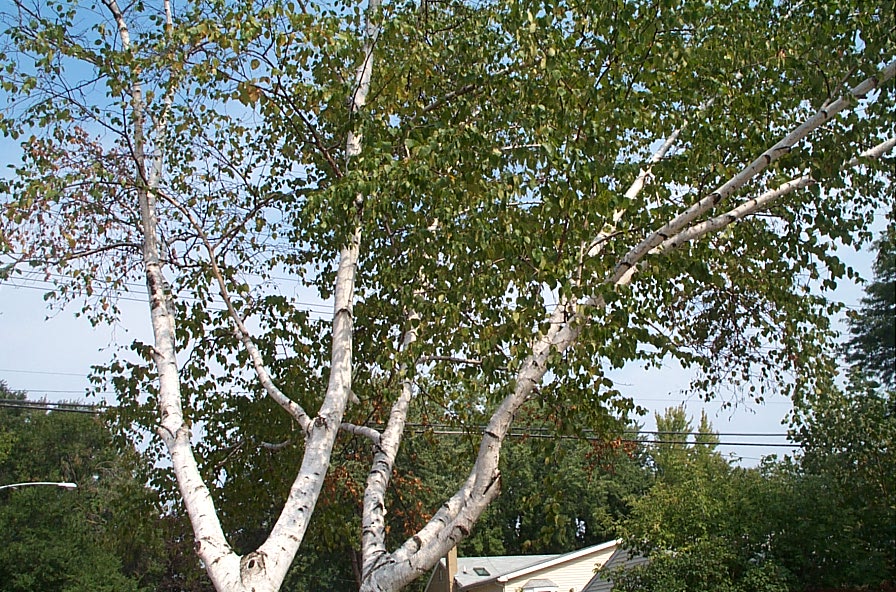 Birch
30
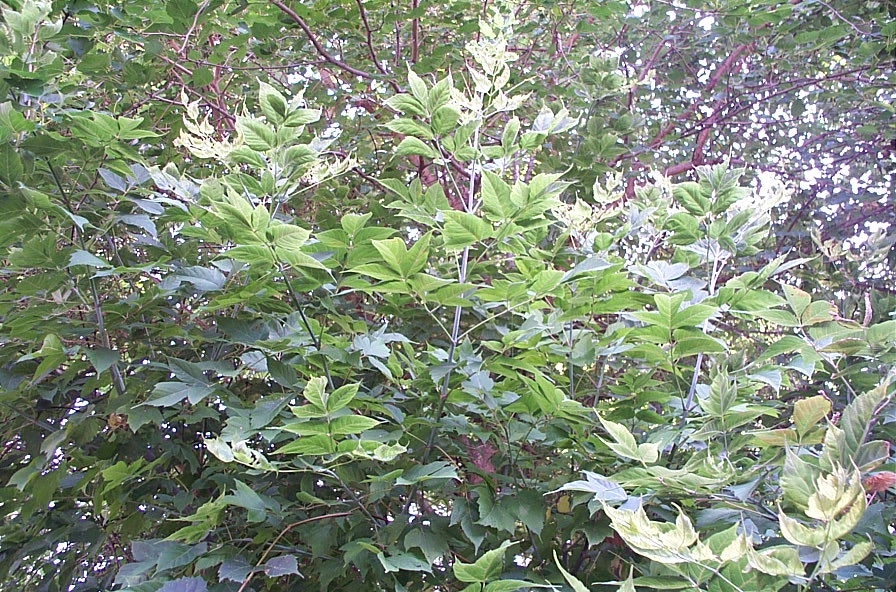 Box Elder
31
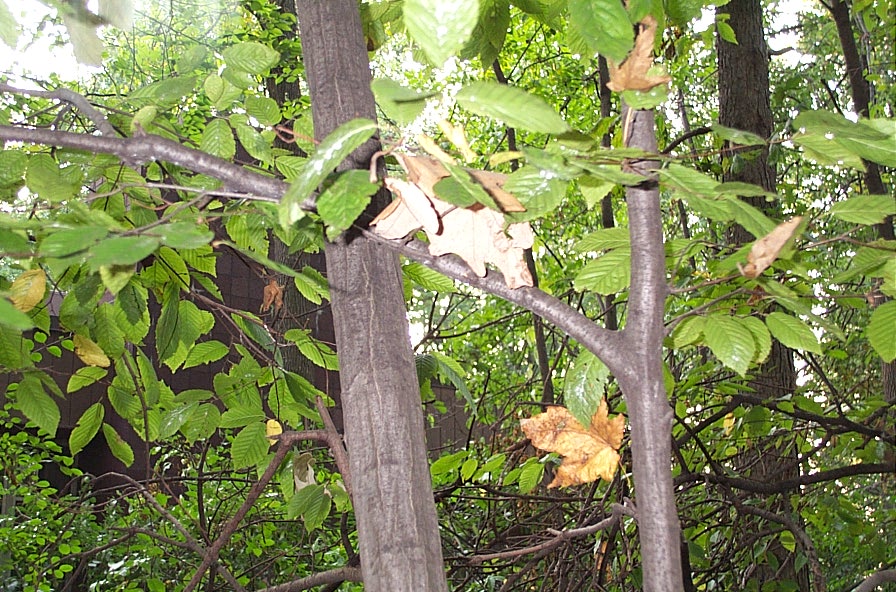 Musclewood
(blue beech)
32
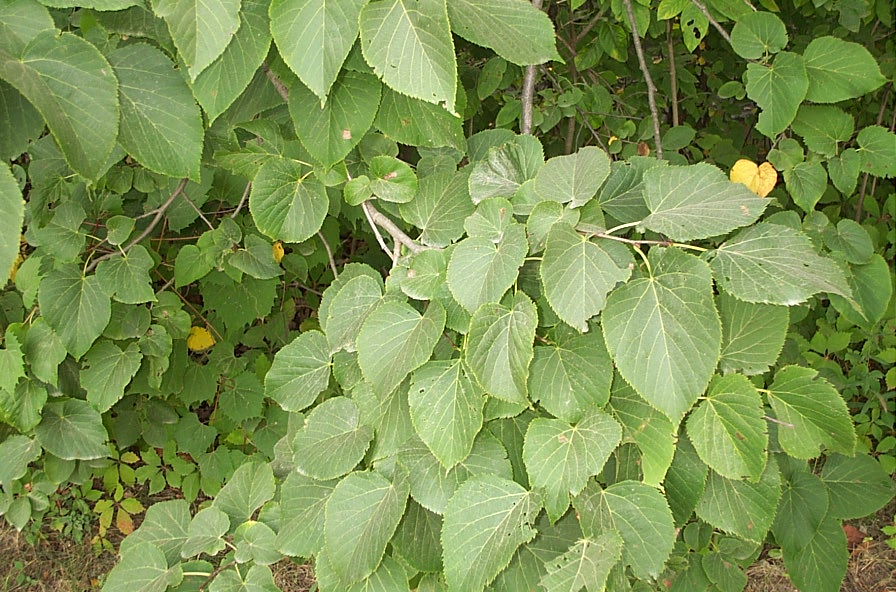 Aspen
33
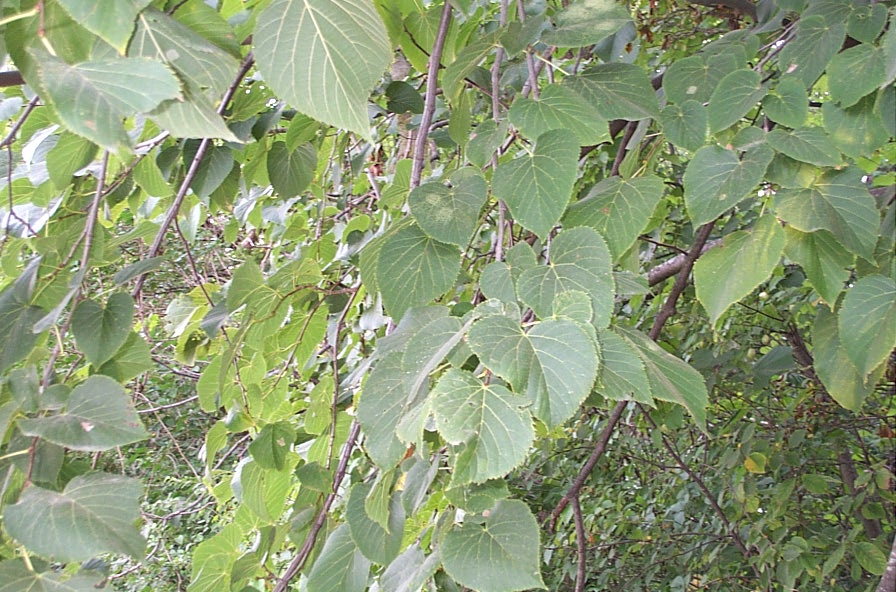 Aspen
34
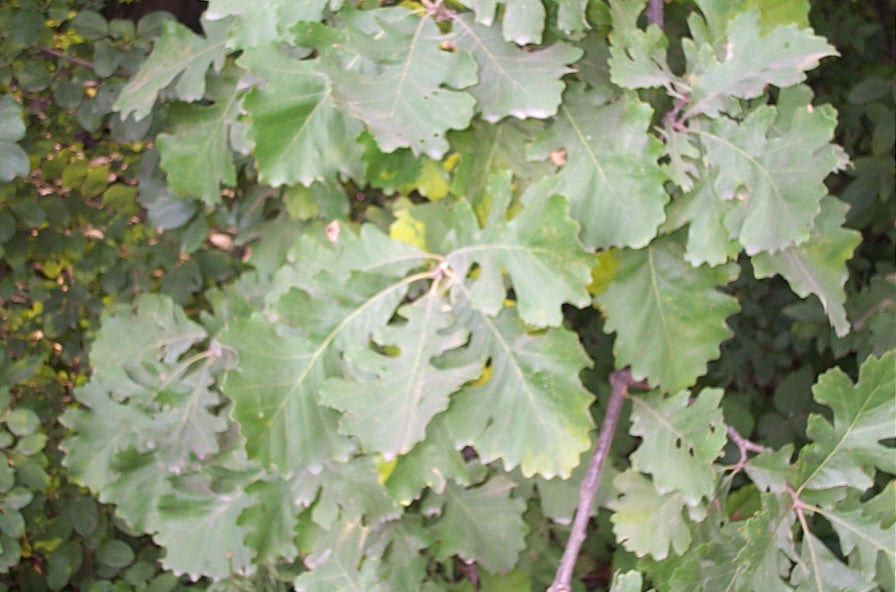 Chestnut Oak
35
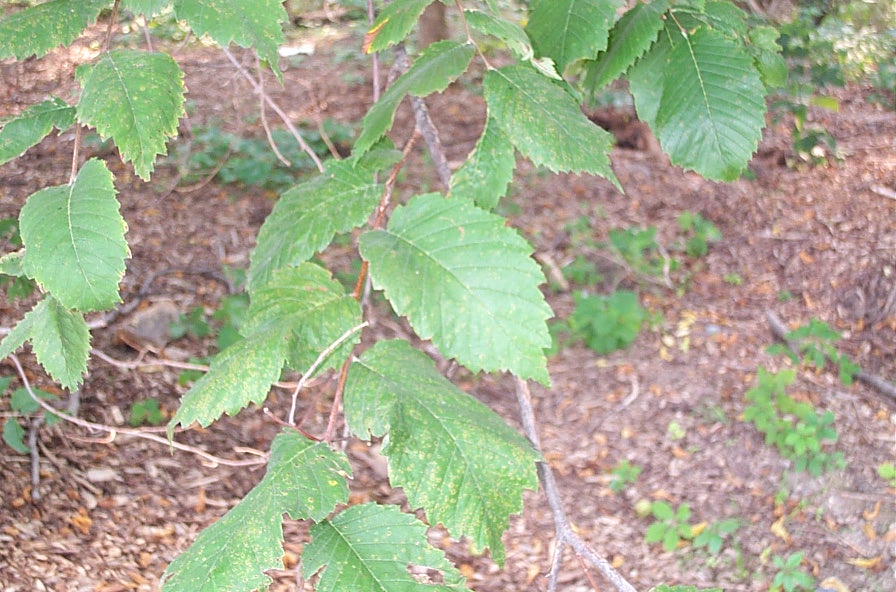 Elm
36
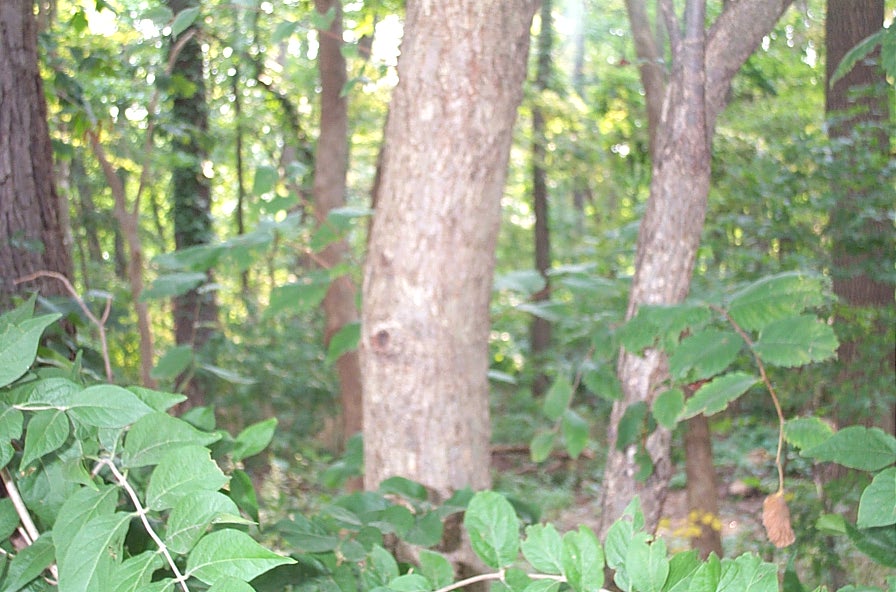 Hornbeam
37
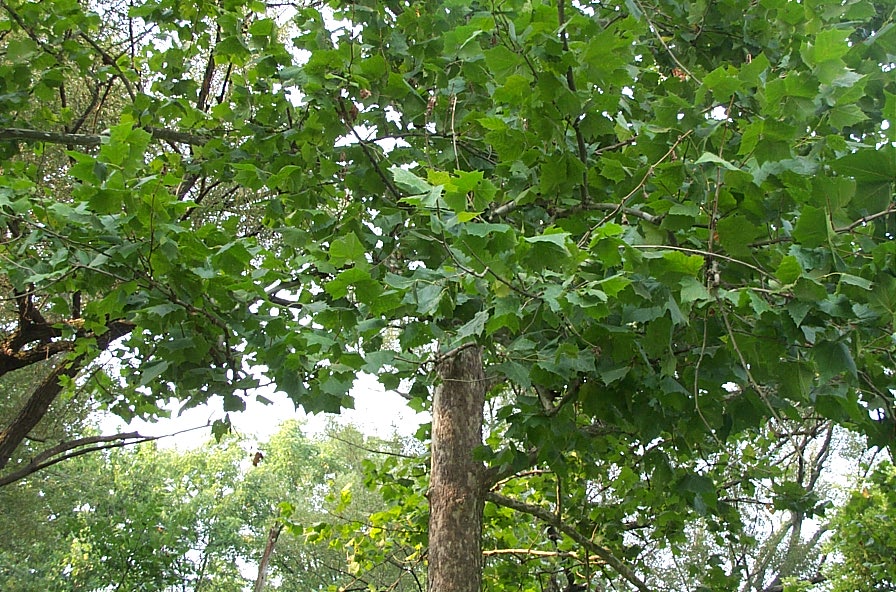 Sycamore
38
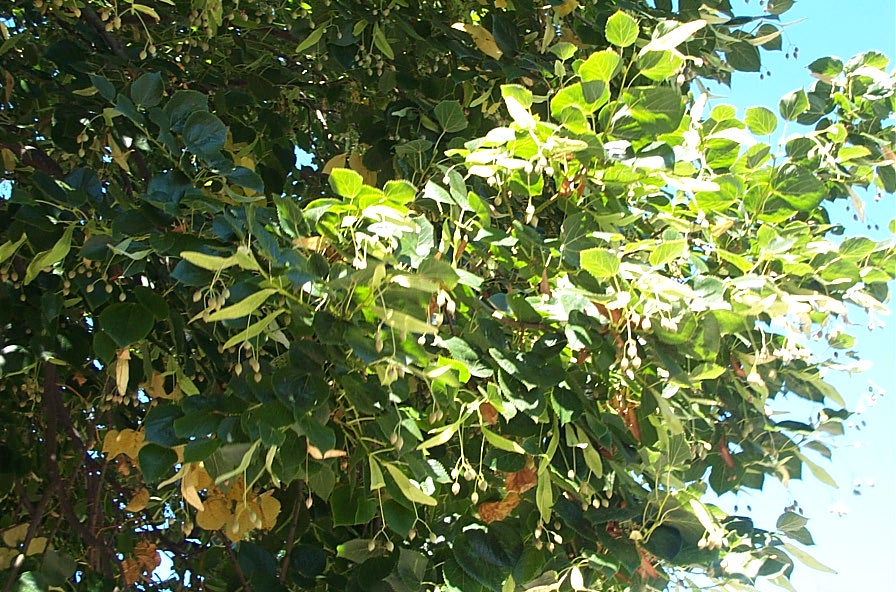 Aspen
39
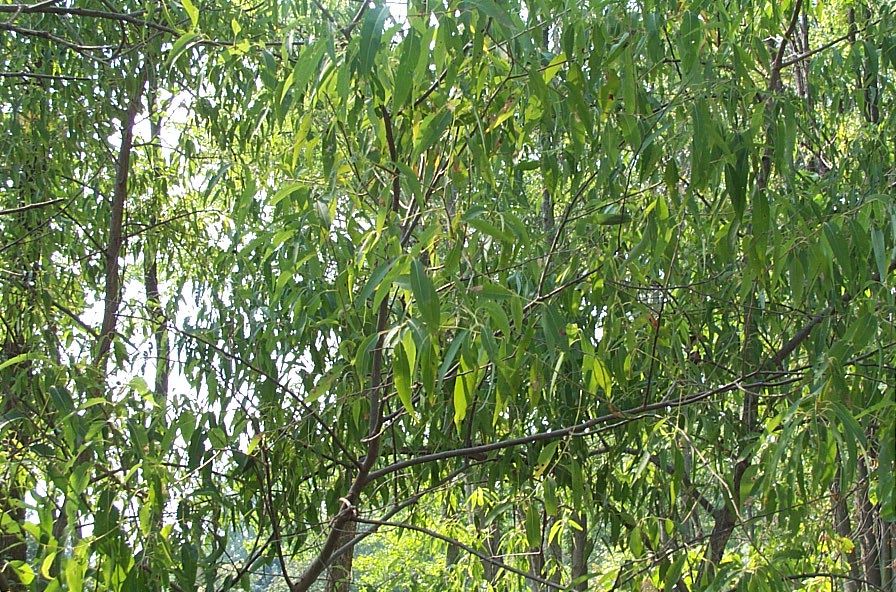 Cherry
40
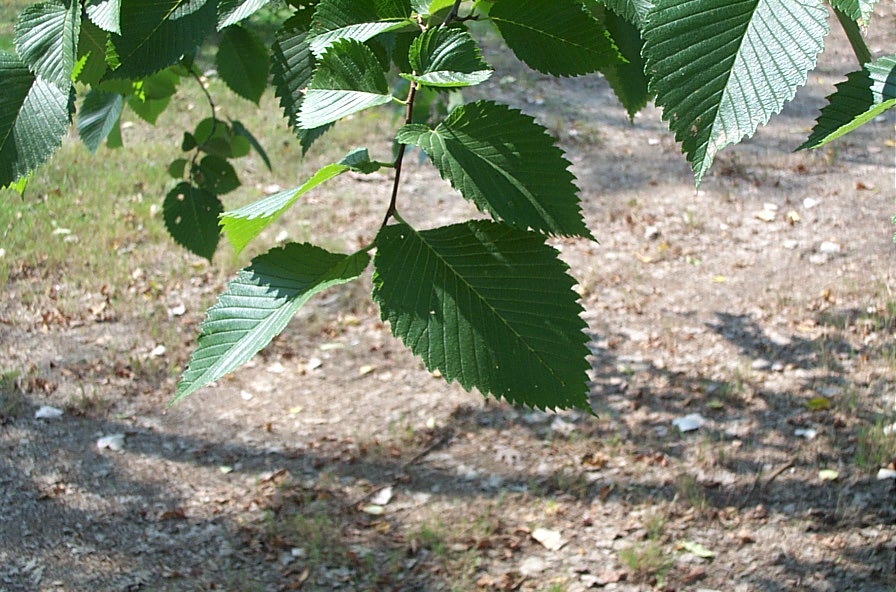 Elm
41
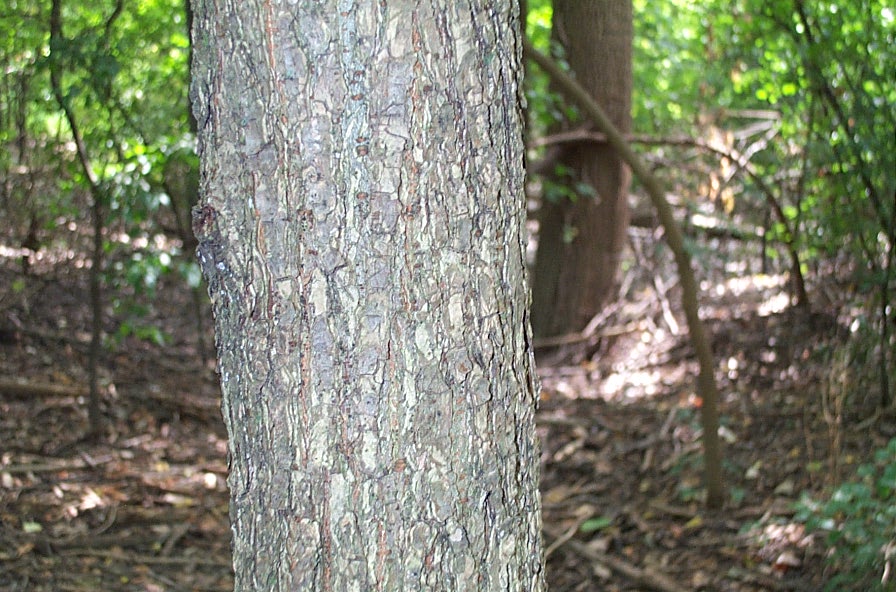 Hornbeam
42
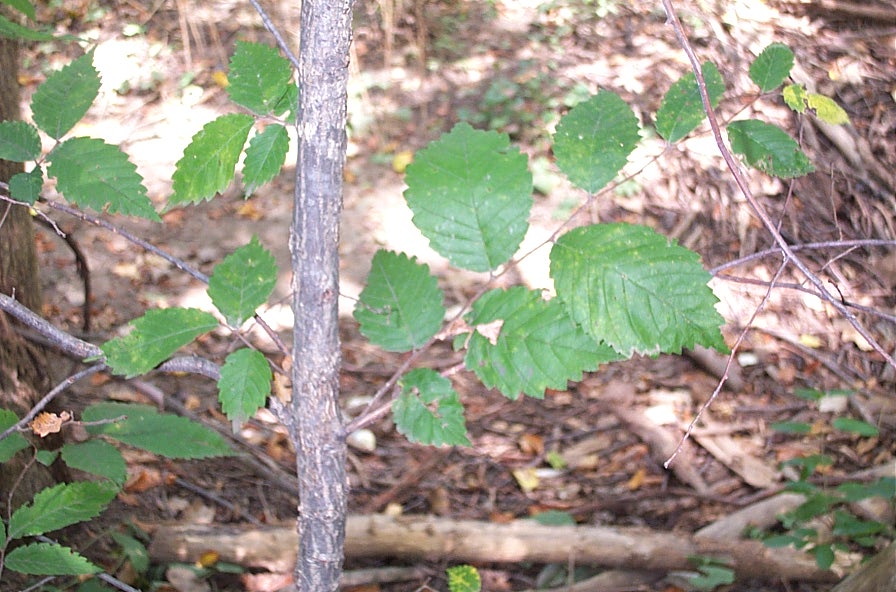 Hornbeam
43
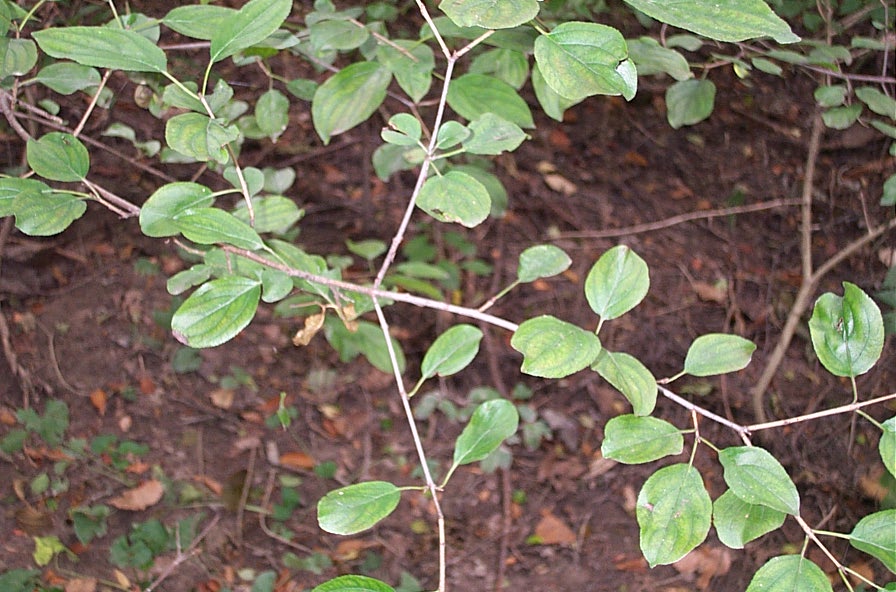 Dogwood
44
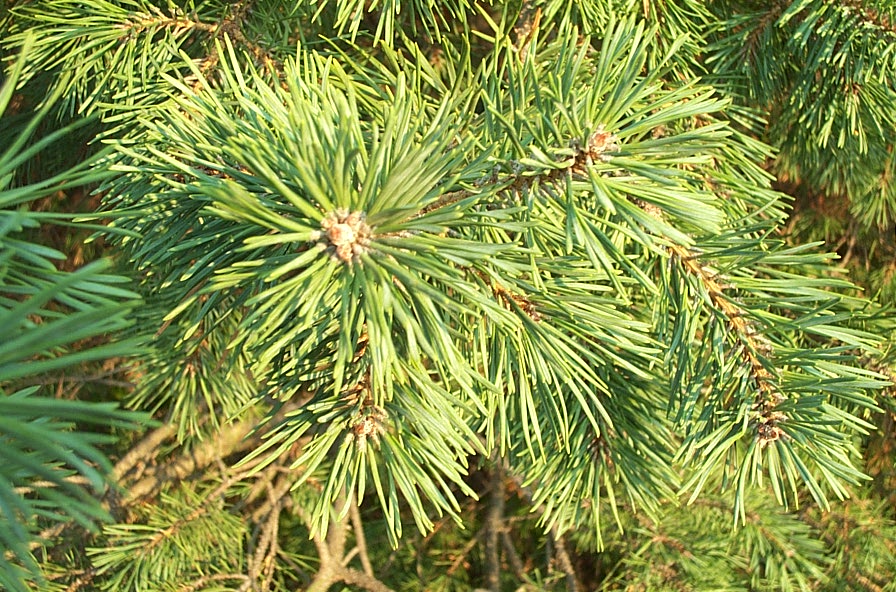 Spruce
45
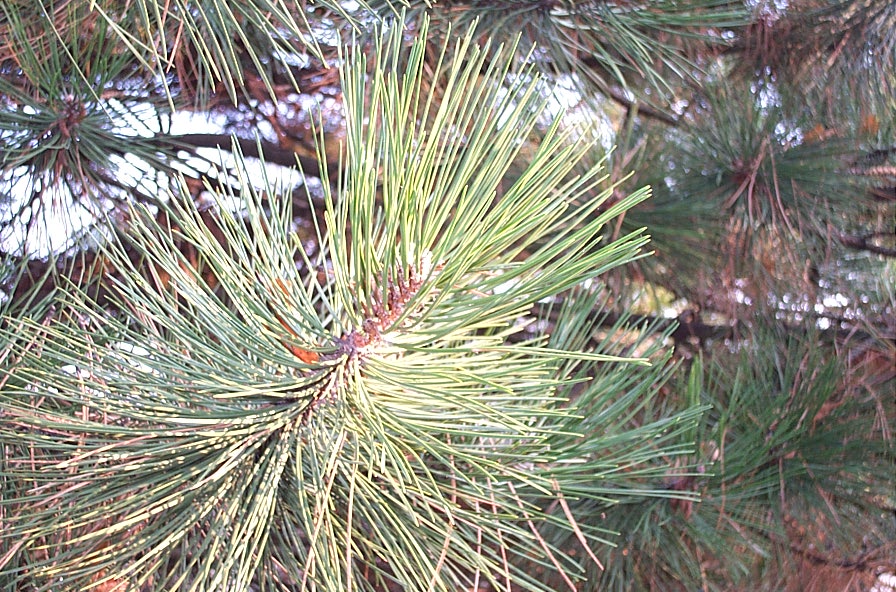 Red Pine
46
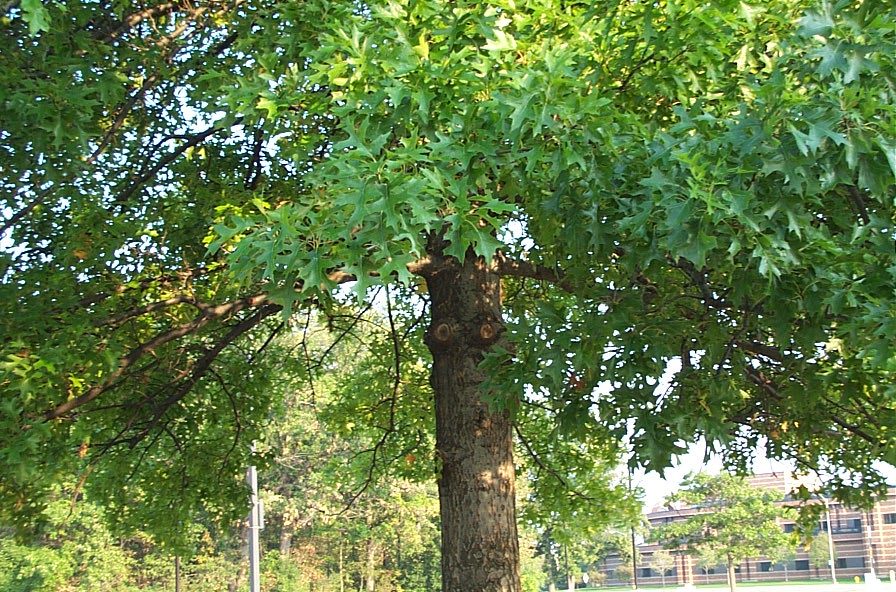 Red Oak
47
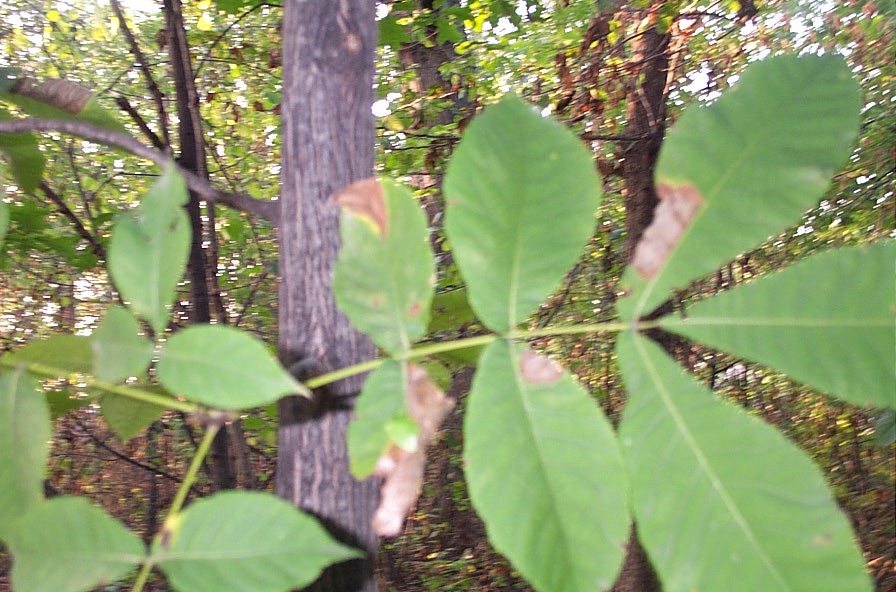 Hickory
48
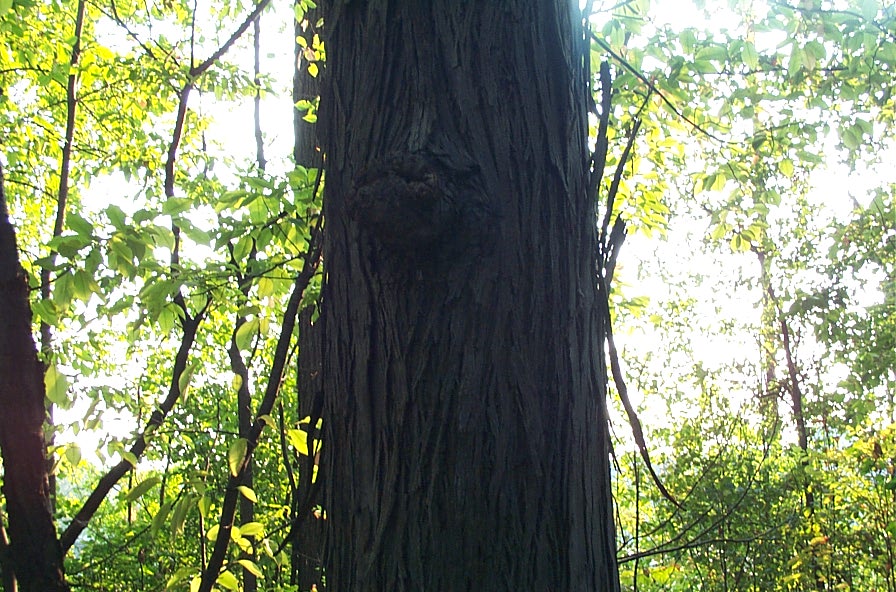 Shagbark Hickory
49
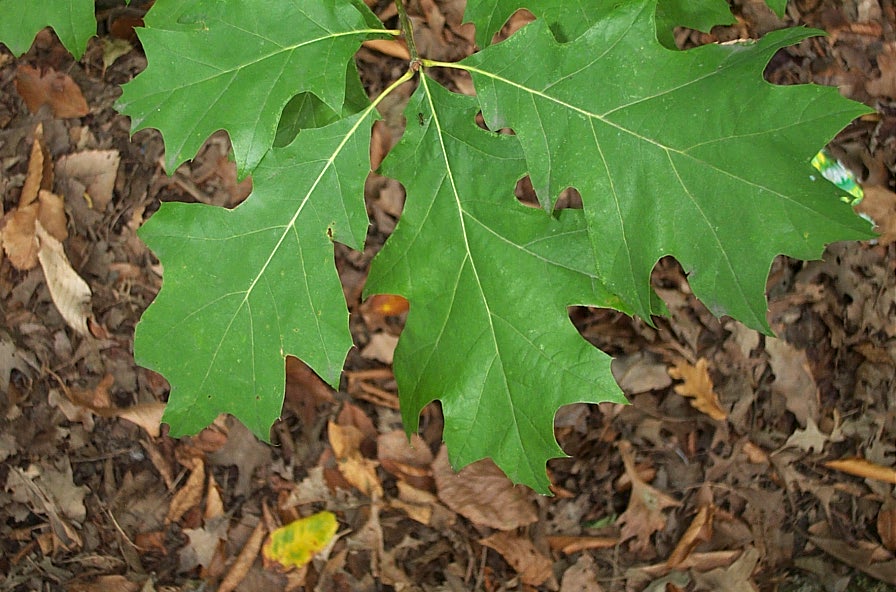 Red Oak
50
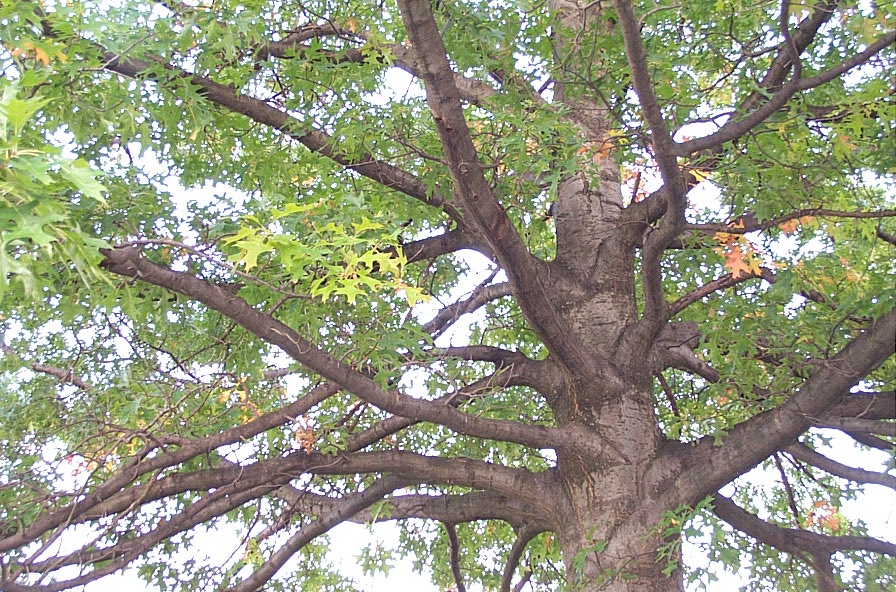 Red Oak
51
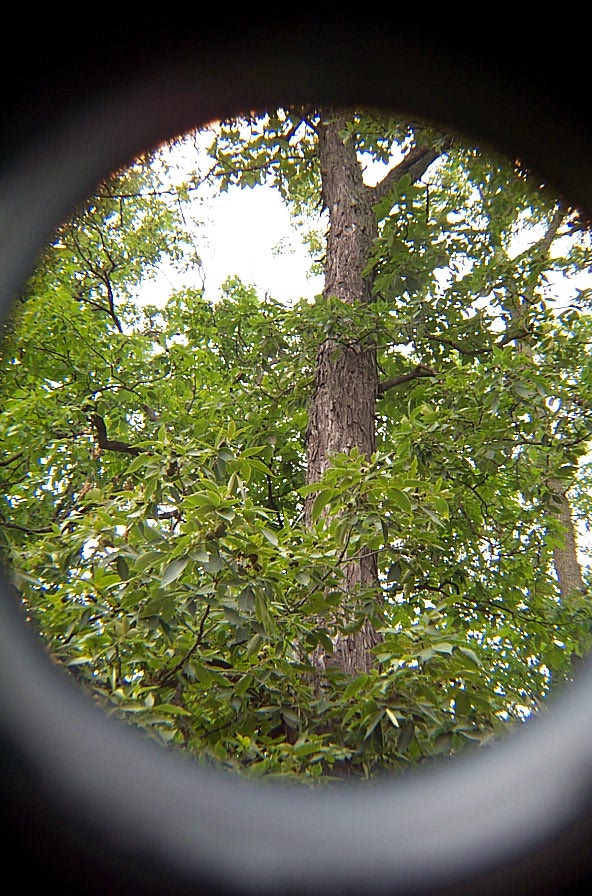 Shagbark Hickory
52
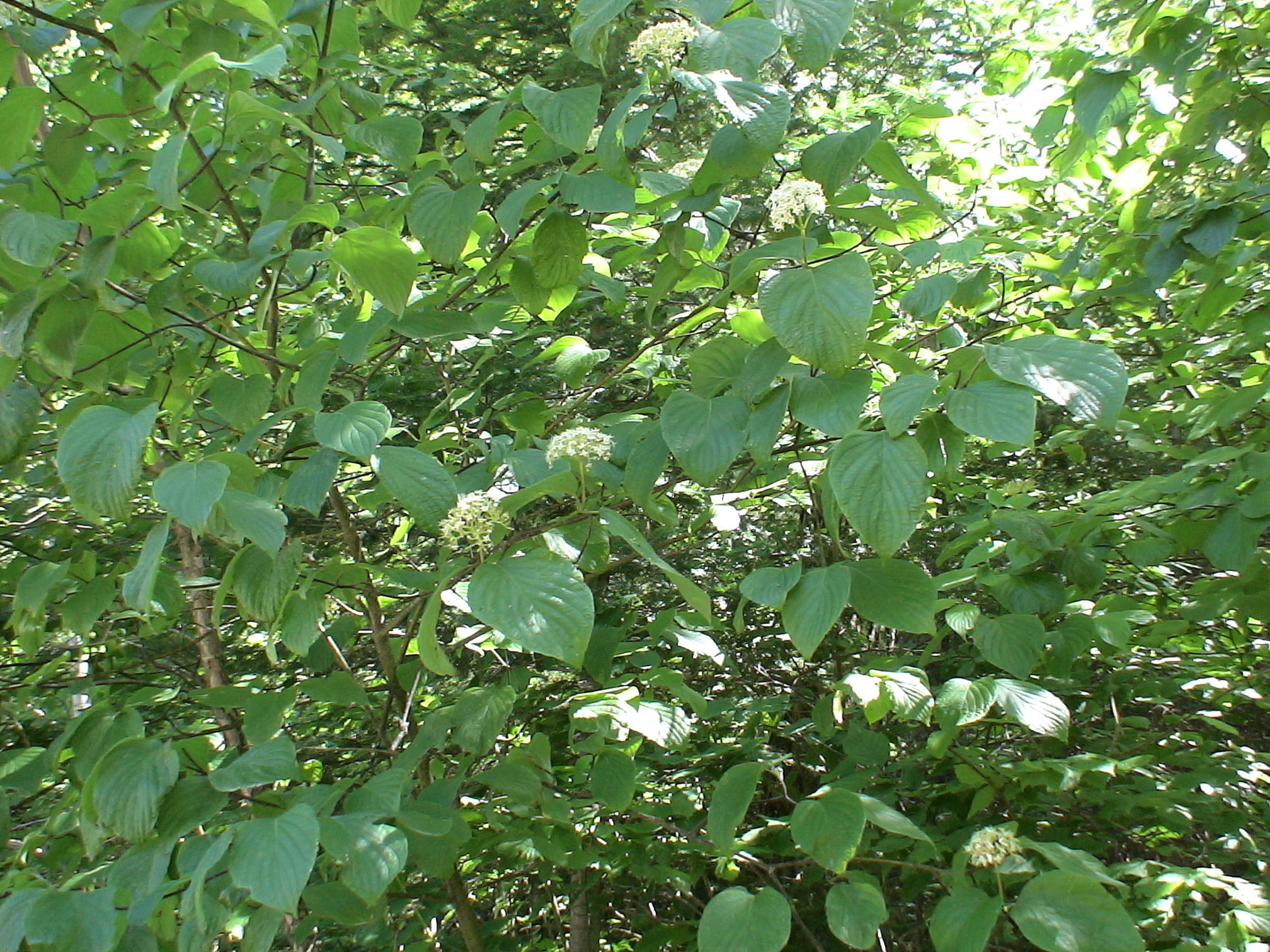 Dogwood
53
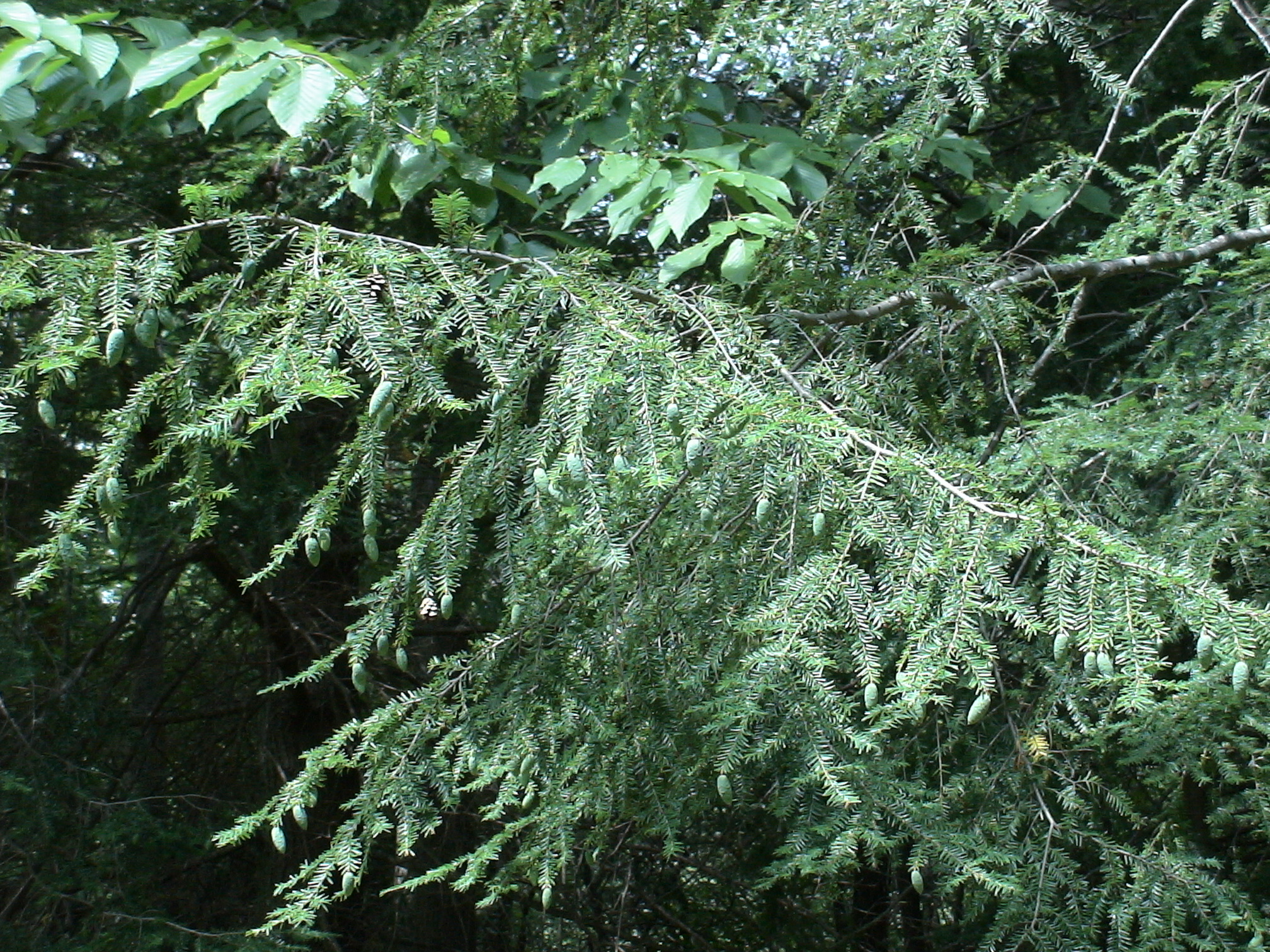 hemlock
54
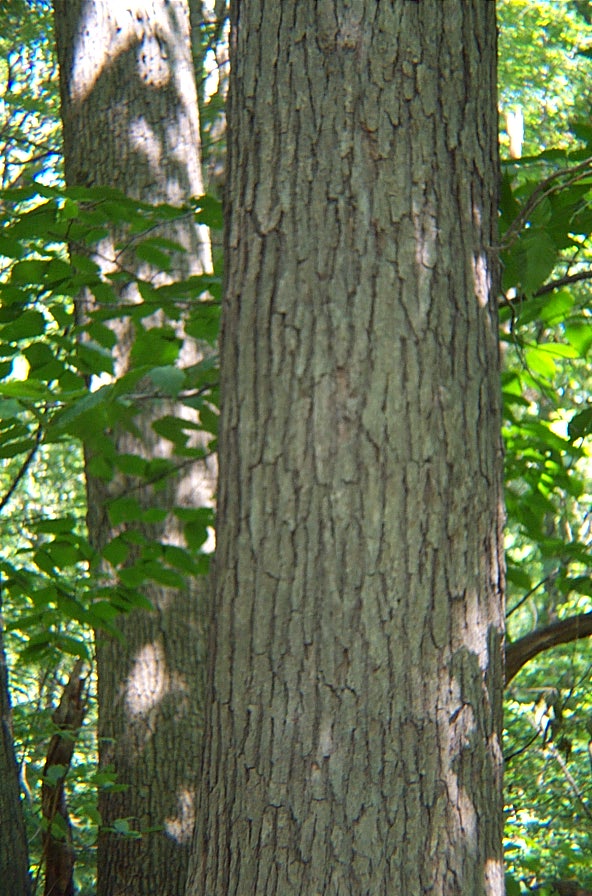 White Oak
55
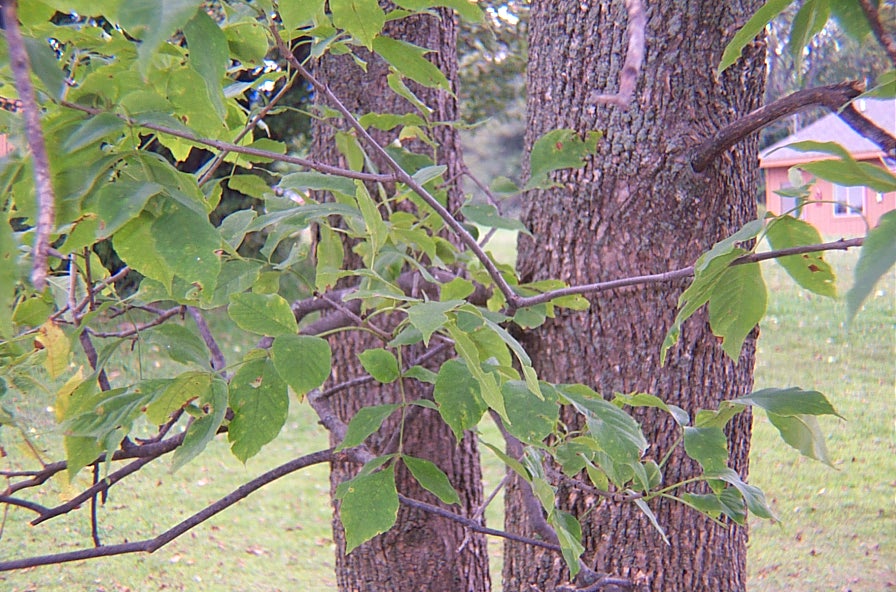 Hickory
56
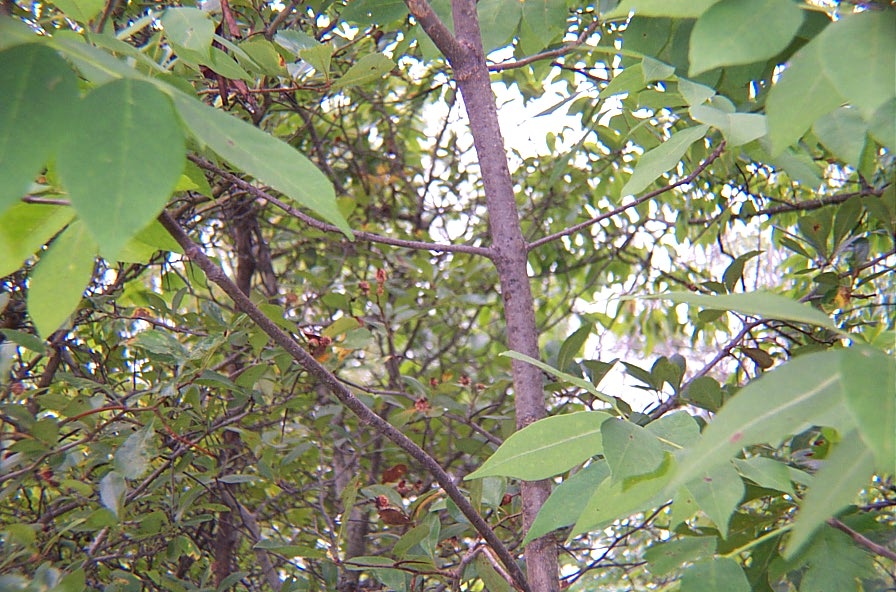 Ash
57
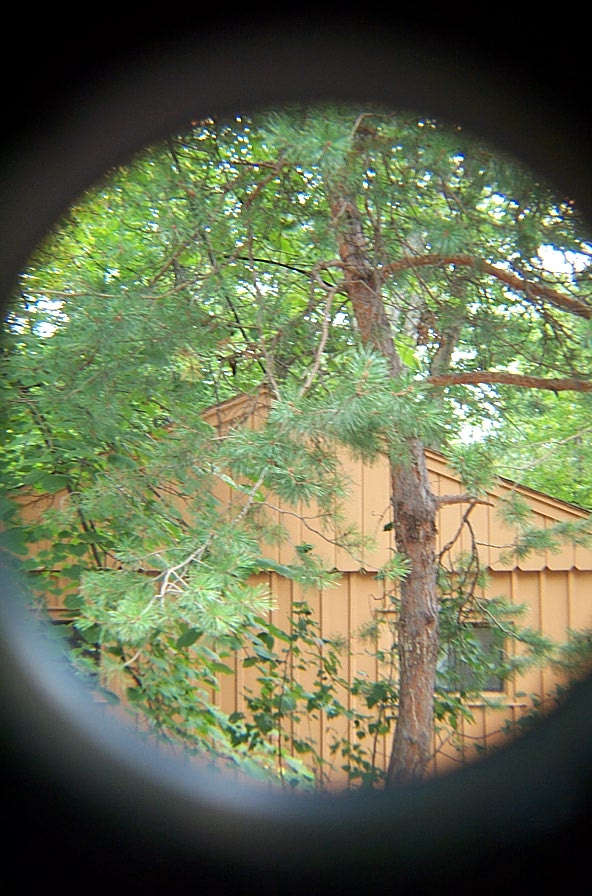 Red Pine
58
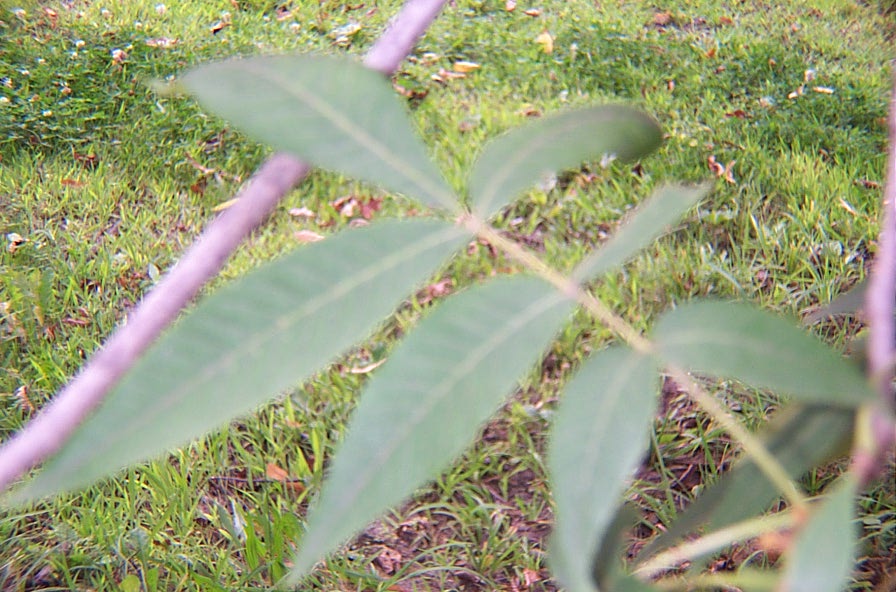 Bitternut Hickory
59
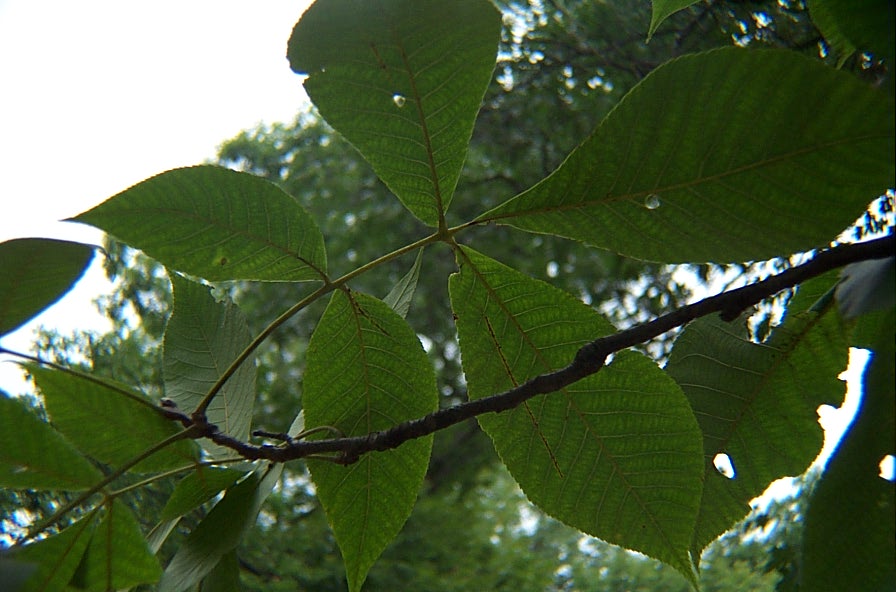 Shagbark Hickory
60
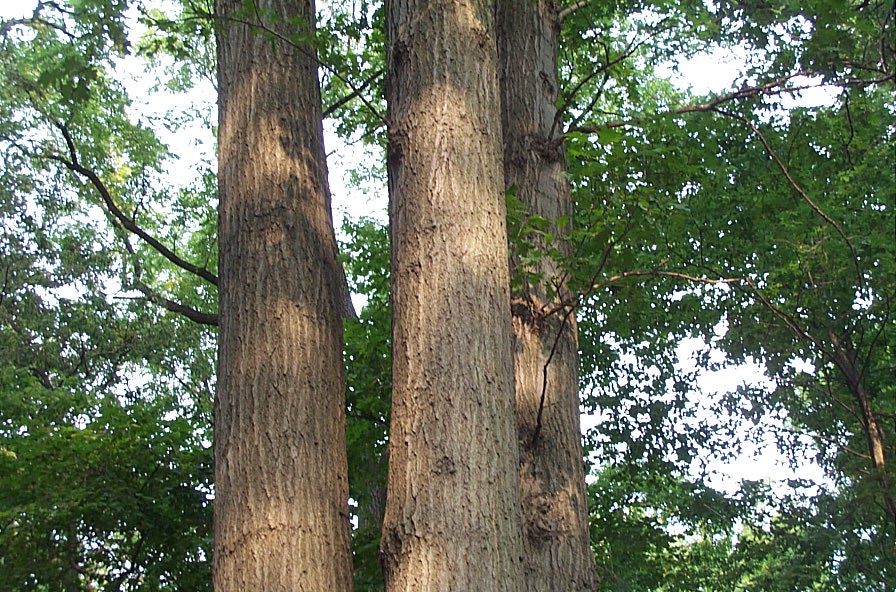 Oak
61
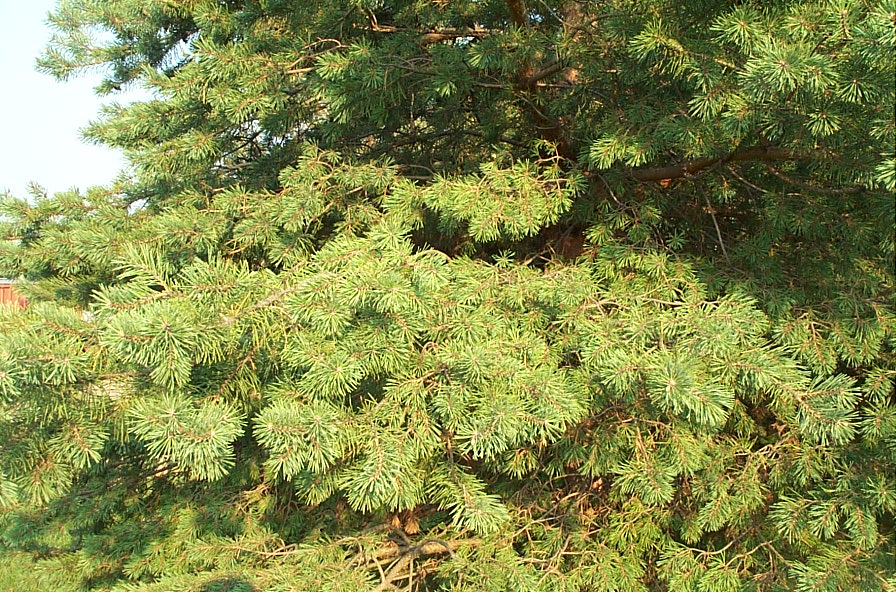 Spruce
62
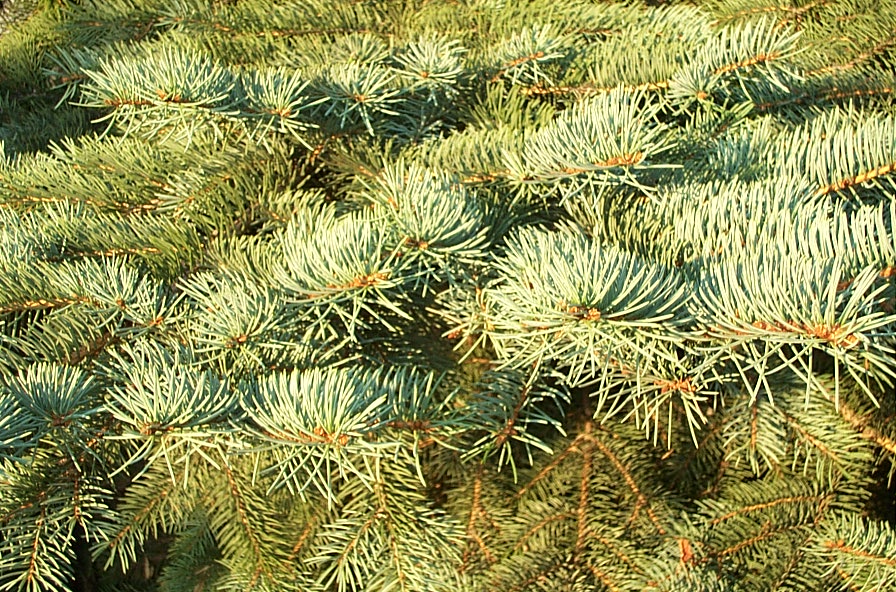 Spruce
63
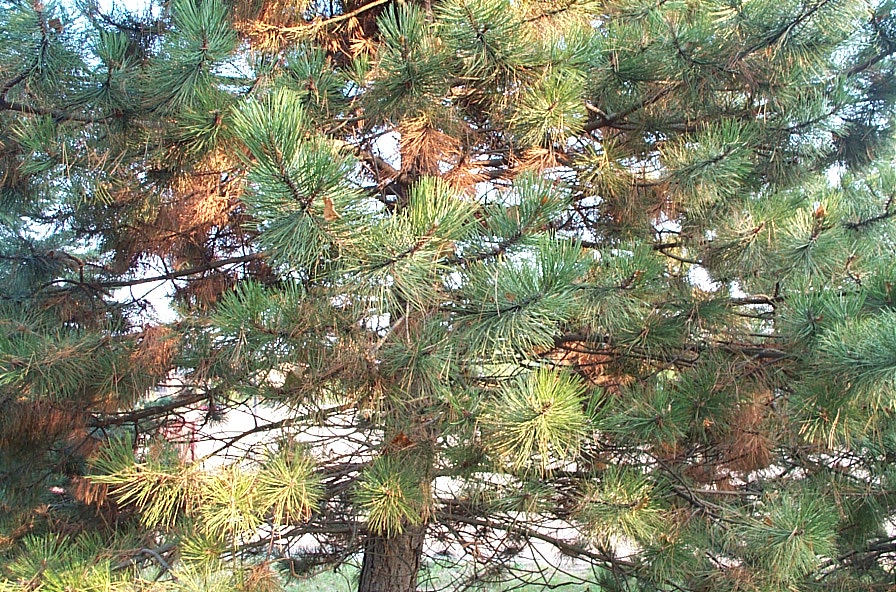 Red Pine
64